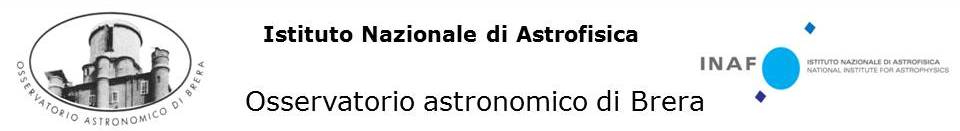 Istituto Nazionale di Astrofisica
Osservatorio astronomico di Brera
Universo in fiore
Il Sistema Solare e i sistemi (extra)solari
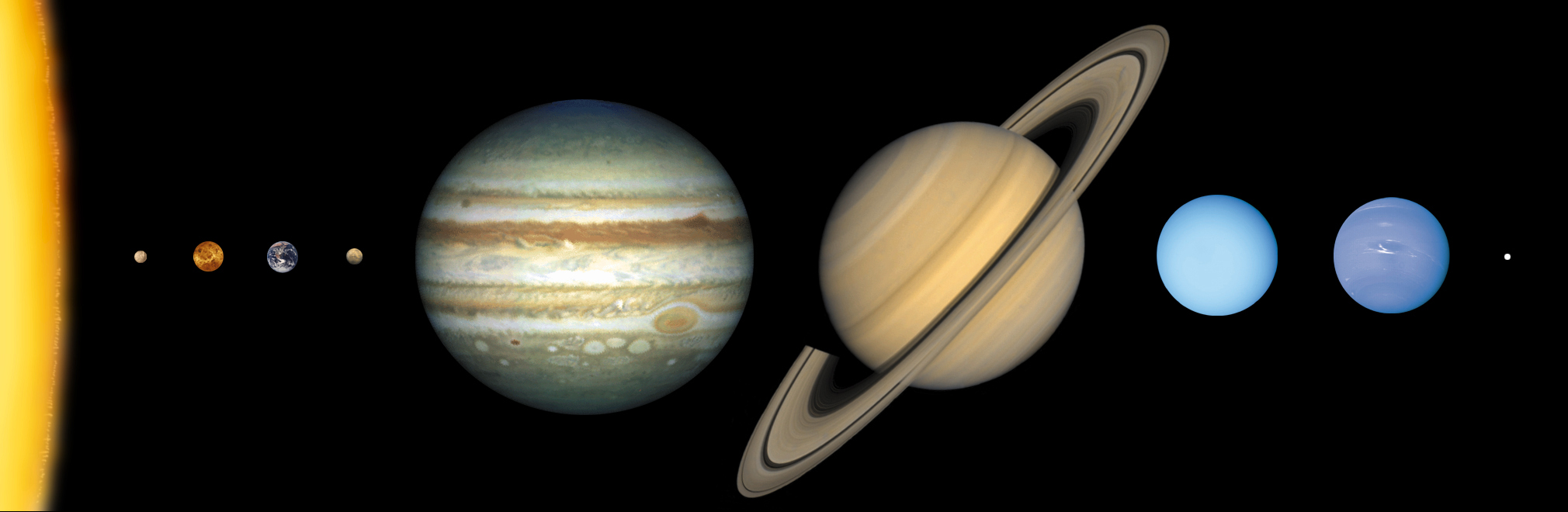 Mario Carpino

Mario.Carpino@brera.inaf.it
 
INAF-Osservatorio Astronomico di Brera
30 ottobre 2013
Sommario
Struttura del Sistema Solare odierno
La formazione del Sistema Solare
Cenni di spettroscopia
I pianeti extrasolari
Il Sistema Solare
Mario Carpino, 30 ottobre 2013
1

Struttura del Sistema Solare
Il Sistema Solare
Mario Carpino, 30 ottobre 2013
Struttura del Sistema Solare
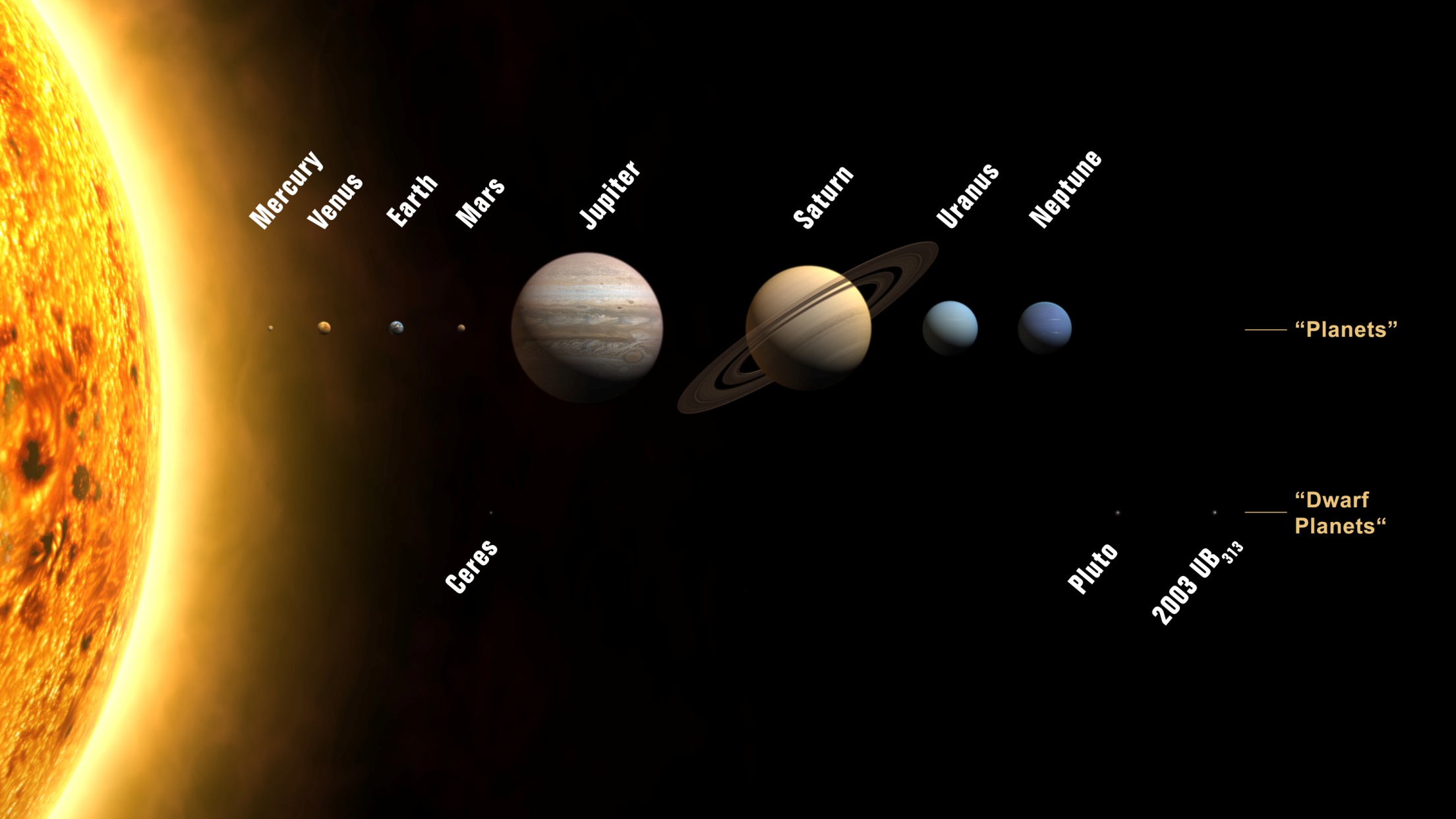 Il Sistema Solare
Mario Carpino, 30 ottobre 2013
Struttura del Sistema Solare
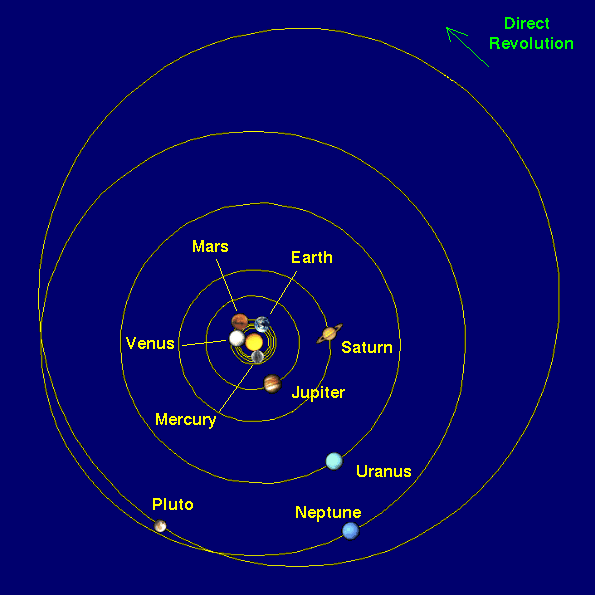 Il Sistema Solare
Mario Carpino, 30 ottobre 2013
Il Sistema Solare interno
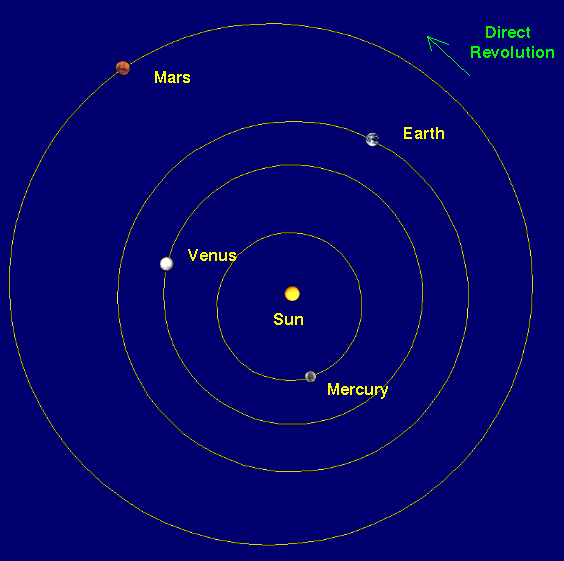 Il Sistema Solare
Mario Carpino, 30 ottobre 2013
Struttura del Sistema Solare
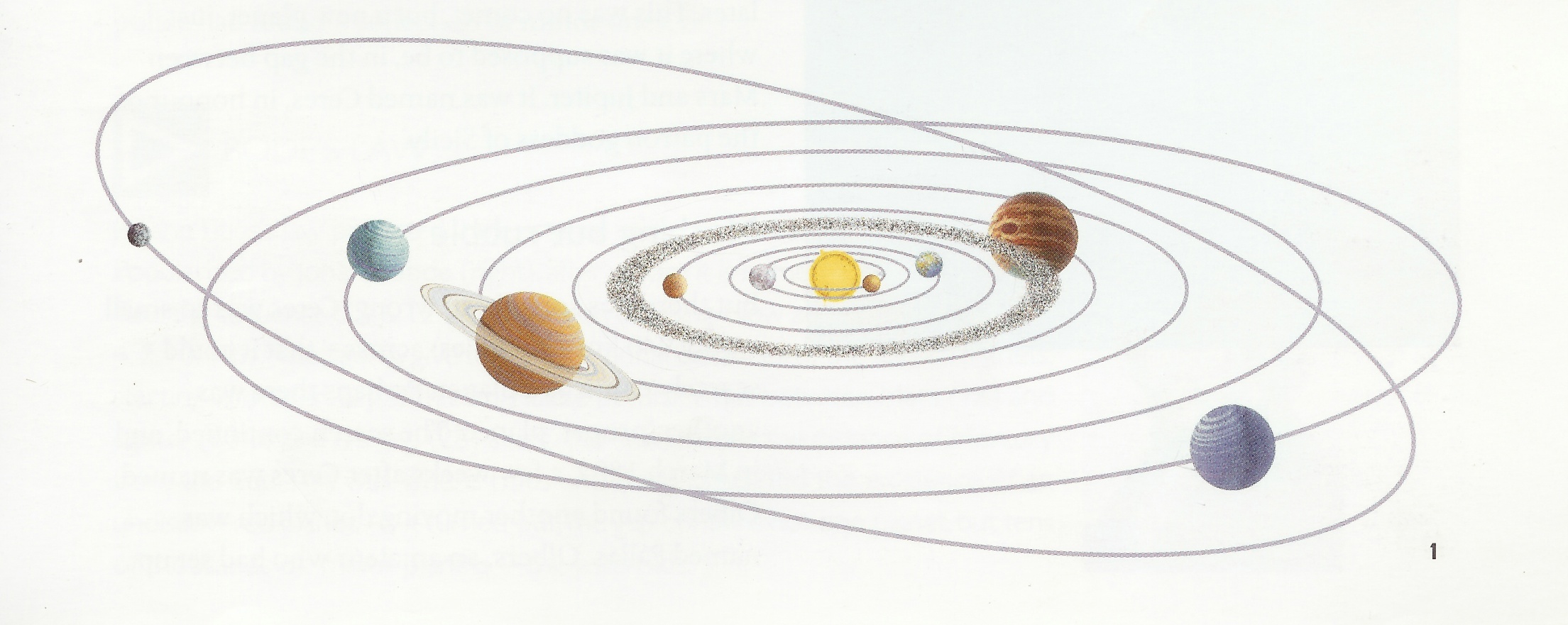 Il Sistema Solare
Mario Carpino, 30 ottobre 2013
Asteroidi: fascia principale e Troiani
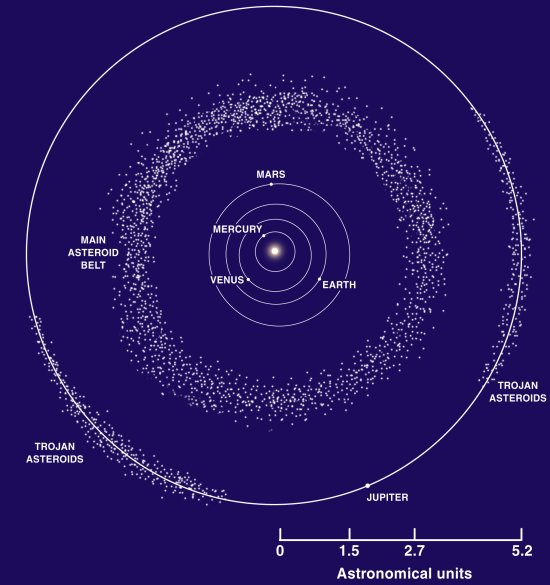 Il Sistema Solare
Mario Carpino, 30 ottobre 2013
Oggetti transnettuniani (Kuiper belt)
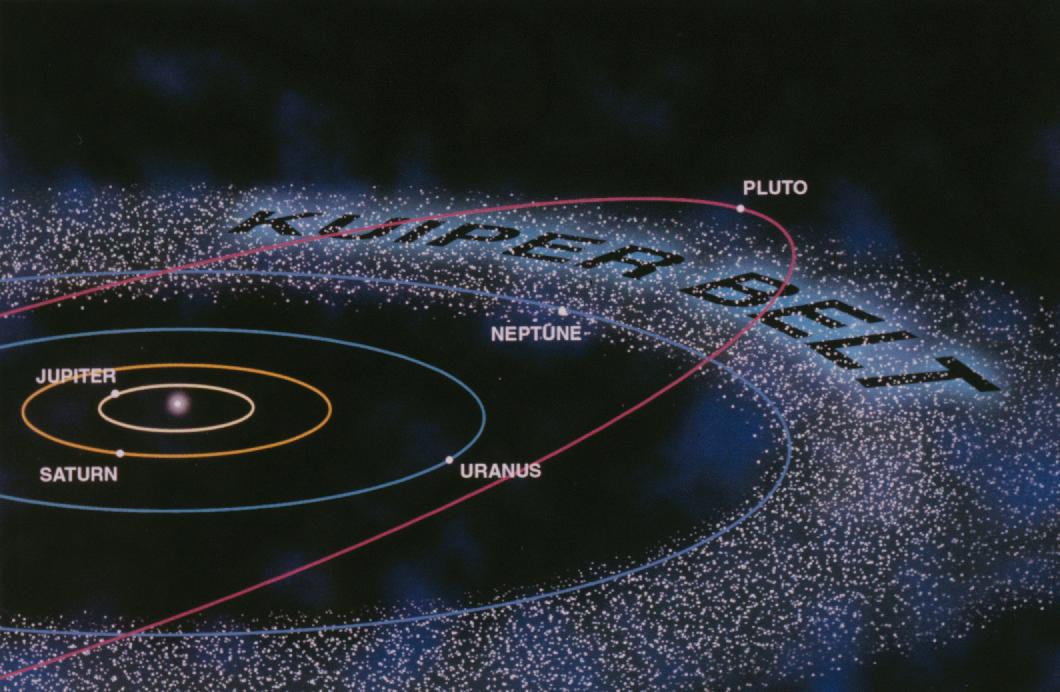 Il Sistema Solare
Mario Carpino, 30 ottobre 2013
Near Earth Asteroids (NEA)
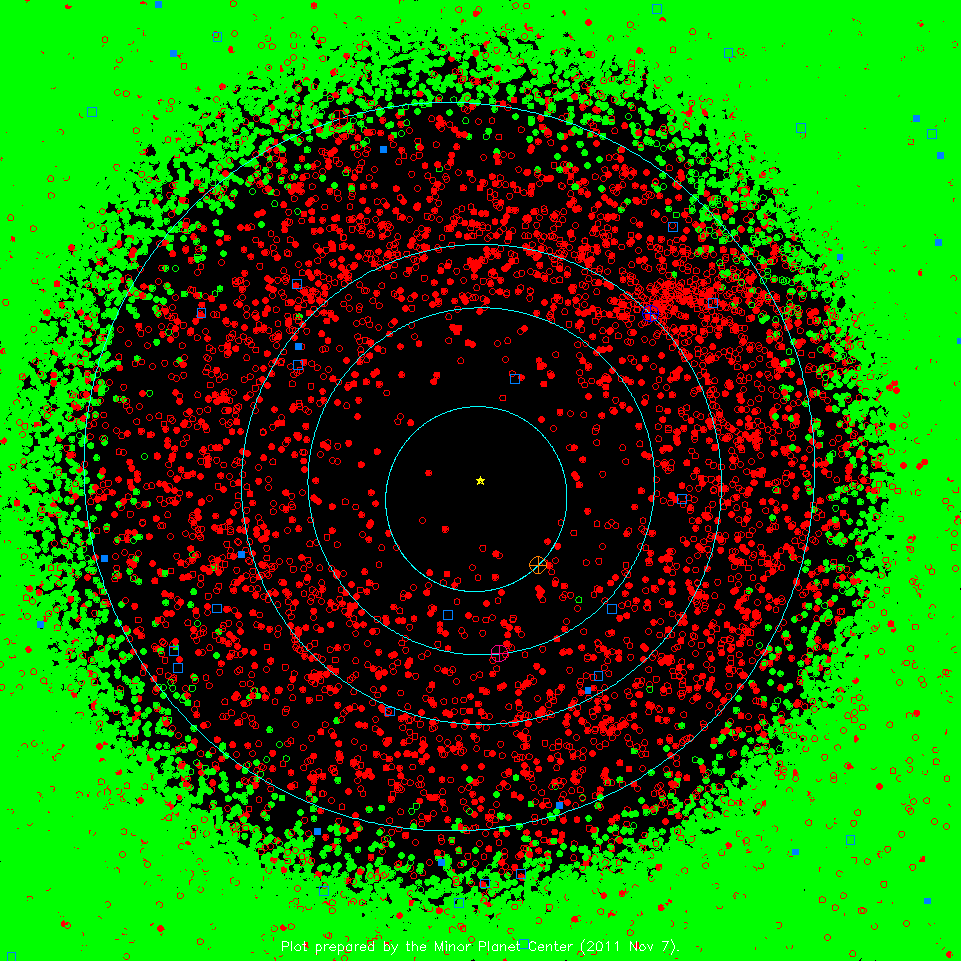 Terra
Marte
Il Sistema Solare
Mario Carpino, 30 ottobre 2013
Oggetti transnettuniani (Kuiper belt)
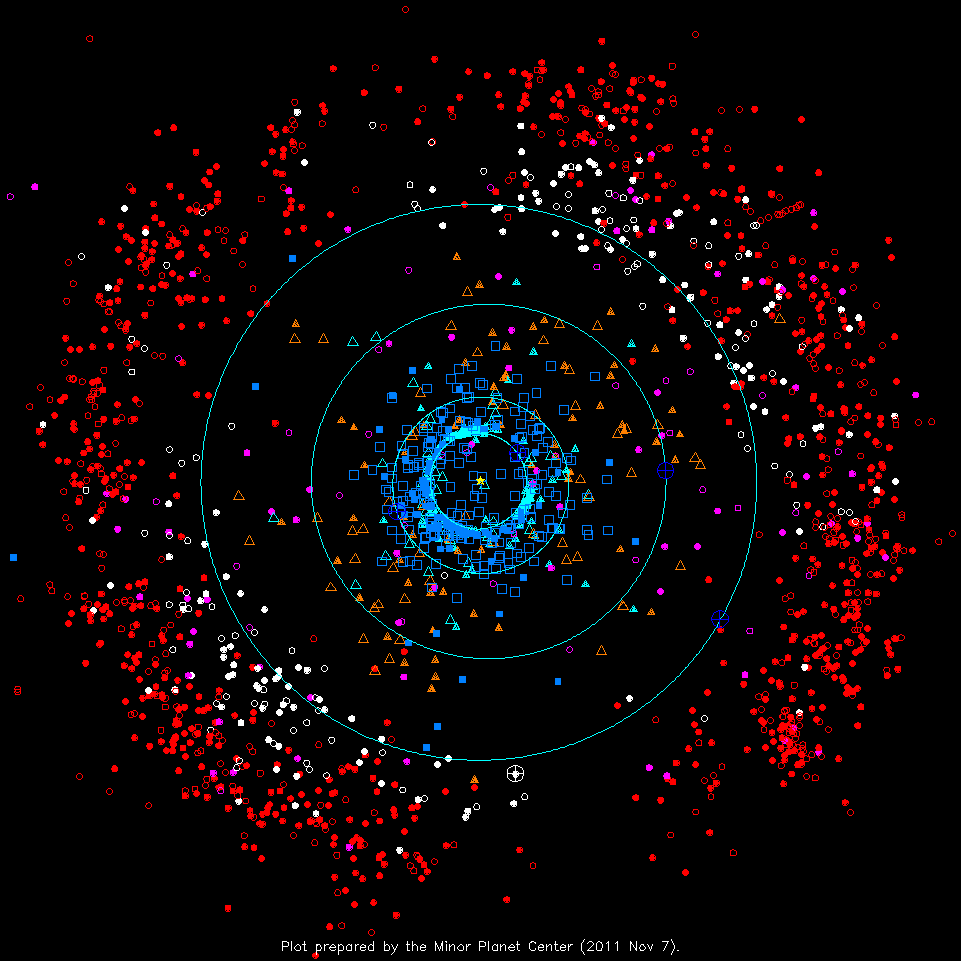 Il Sistema Solare
Mario Carpino, 30 ottobre 2013
2

La formazione
del Sistema Solare
Il Sistema Solare
Mario Carpino, 30 ottobre 2013
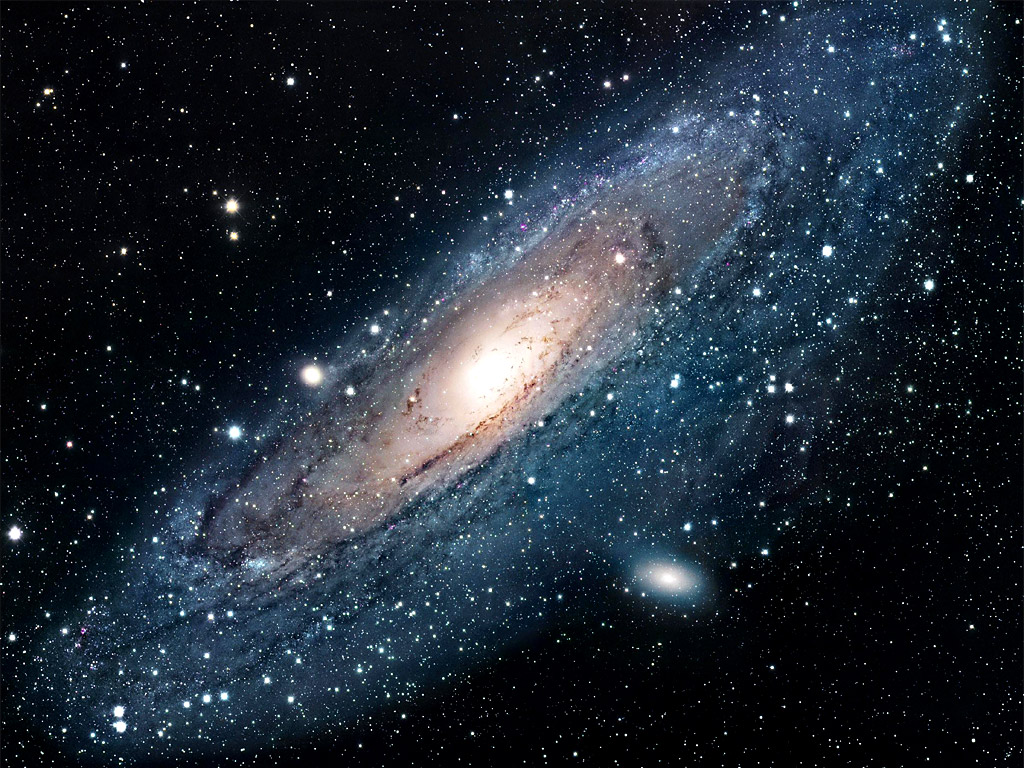 Il Sistema Solare
Mario Carpino, 30 ottobre 2013
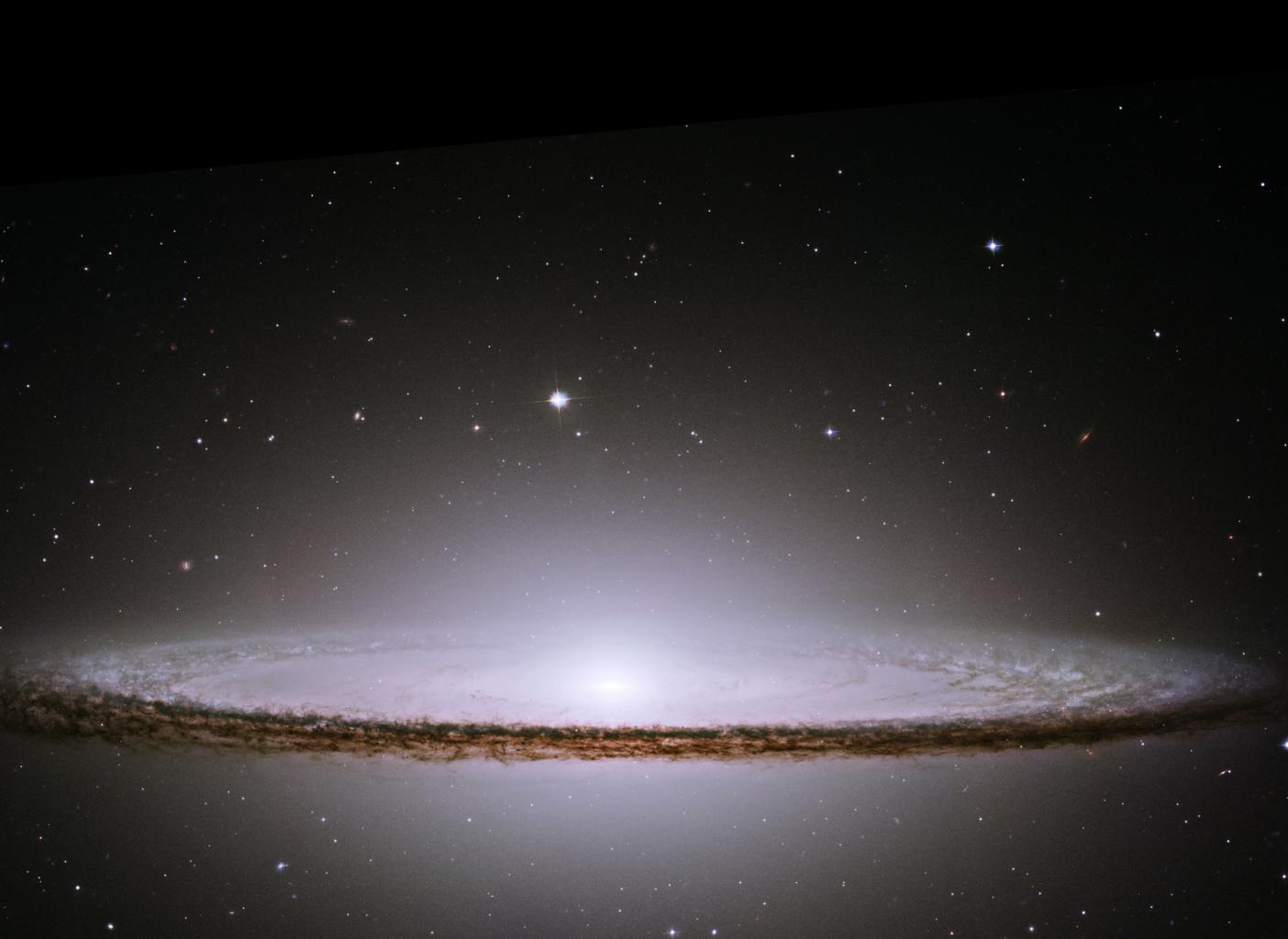 Il Sistema Solare
Mario Carpino, 30 ottobre 2013
Nubi molecolari giganti
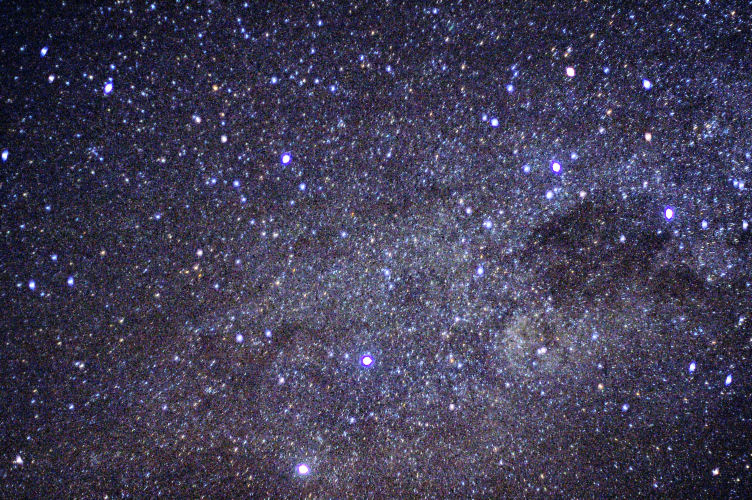 Il Sistema Solare
Mario Carpino, 30 ottobre 2013
Nubi molecolari giganti
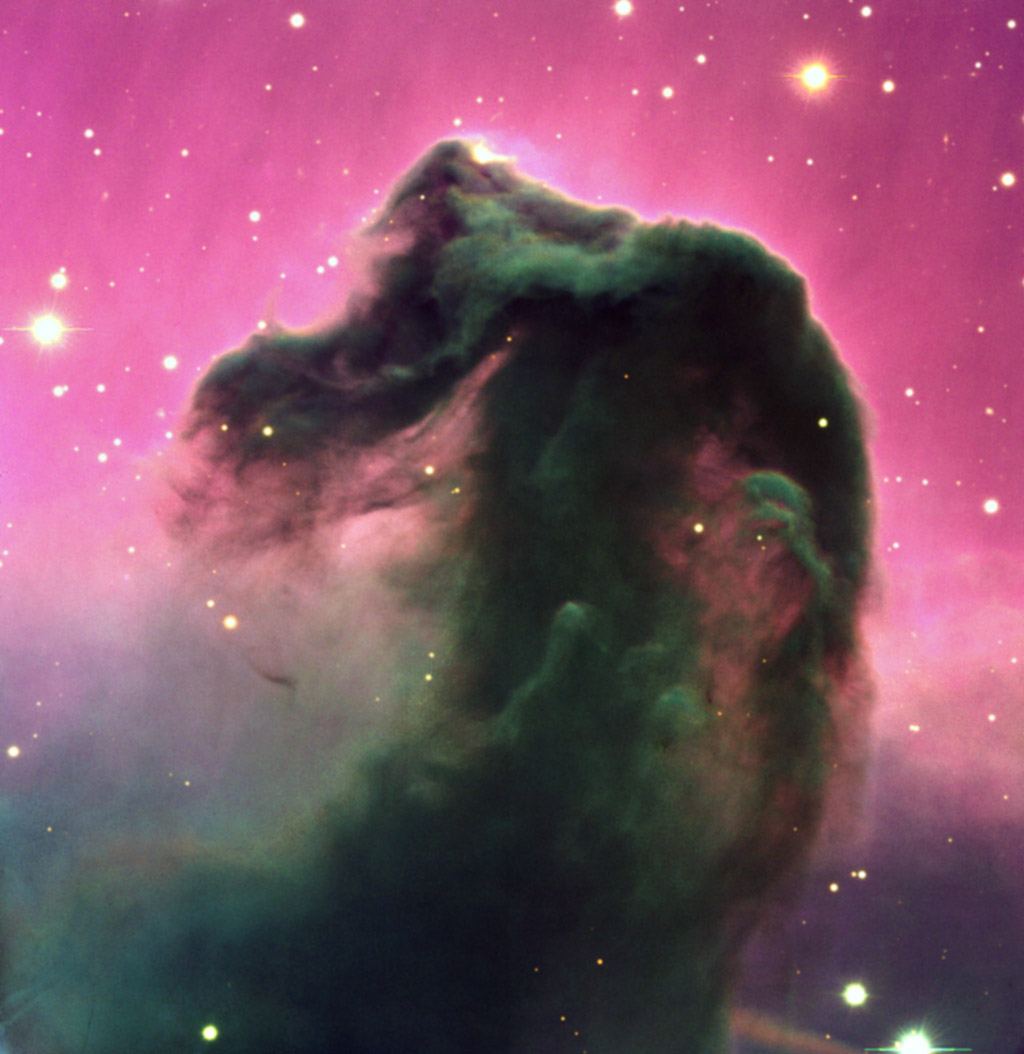 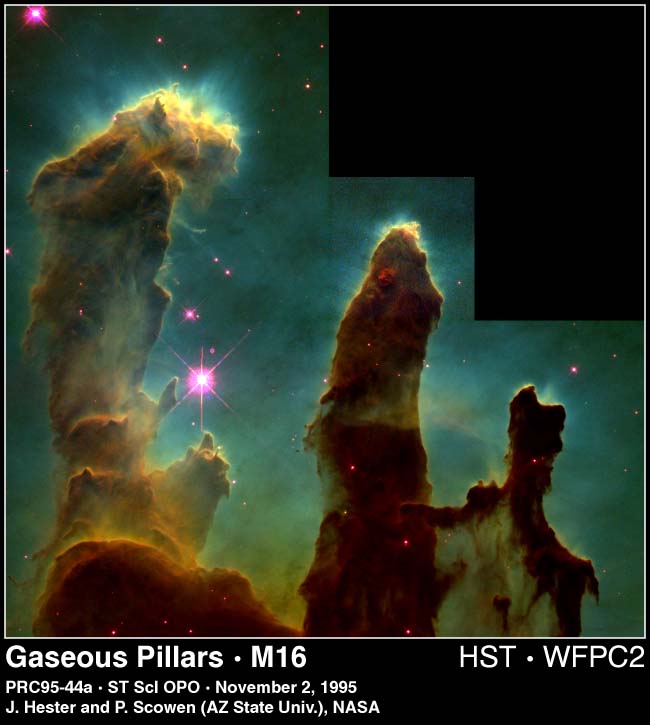 Il Sistema Solare
Mario Carpino, 30 ottobre 2013
Nubi molecolari giganti
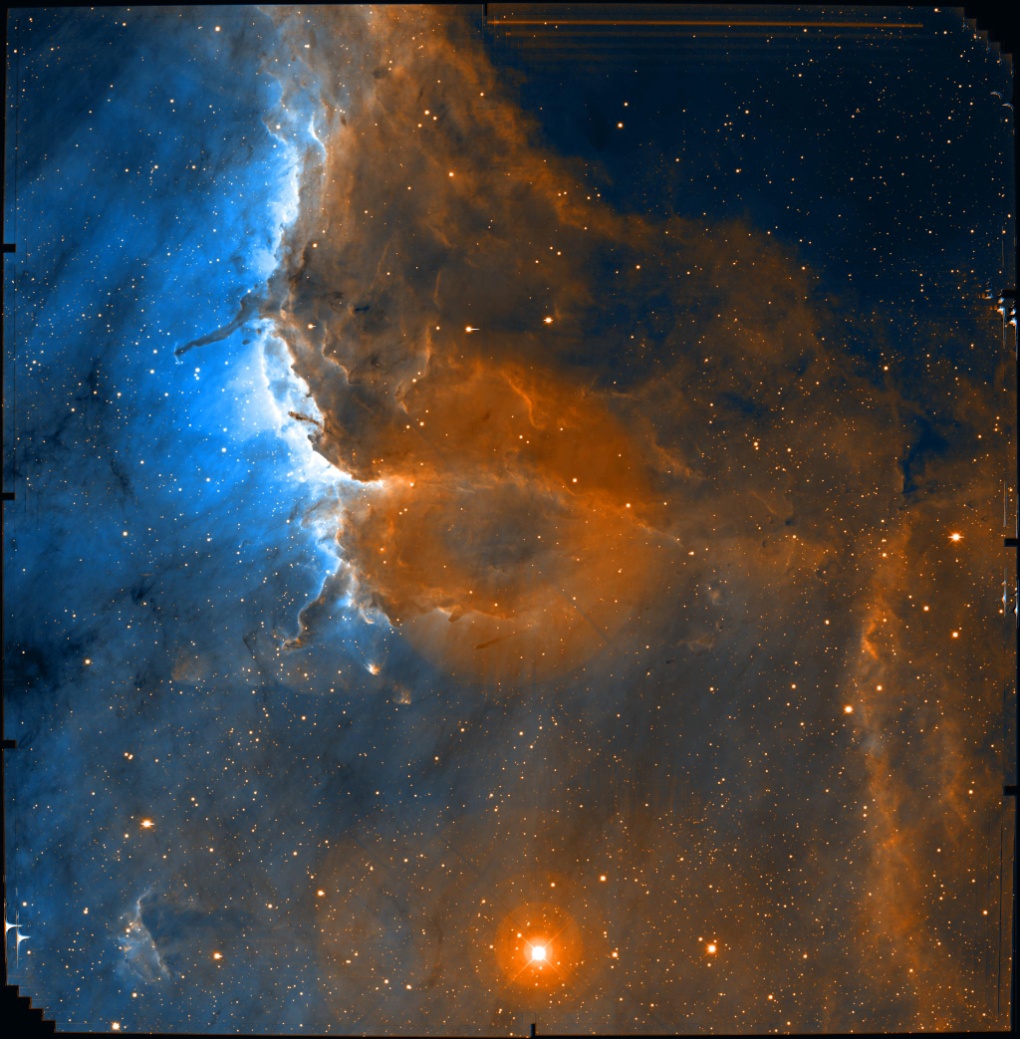 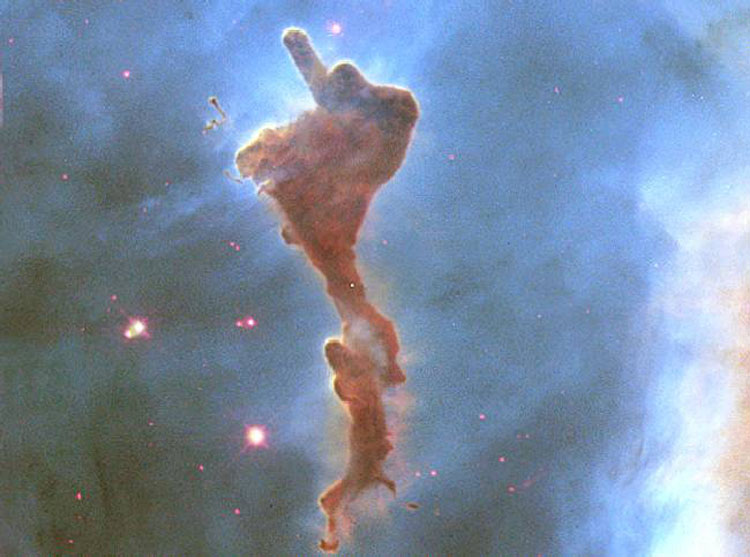 Il Sistema Solare
Mario Carpino, 30 ottobre 2013
Abbondanza cosmica di elementi
Idrogeno (H):  74 %
Elio (He):        24 %
altri elementi:   2 %
Il Sistema Solare
Mario Carpino, 30 ottobre 2013
[Speaker Notes: Le nubi molecolari giganti hanno una composizione del tutto simile alla composizione chimica media della galassia in cui si formano, e che è tipica della composizione dell’Universo: circa ¾ di idrogeno, ¼ di elio, e piccole percentuali di tutti gli altri elementi più pesanti. Si pensa che l’idrogeno e l’elio siano stati prodotti direttamente dal Big Bang, l’esplosione iniziale che ha dato origine all’Universo, mentre tutti gli altri elementi siano stati prodotti dalle reazioni nucleari avvenute all’interno di stelle che successivamente sono esplose (supernovae) arricchendo la materia interstellare dei nuovi isotopi generati al loro interno.]
Abbondanza cosmica di elementi
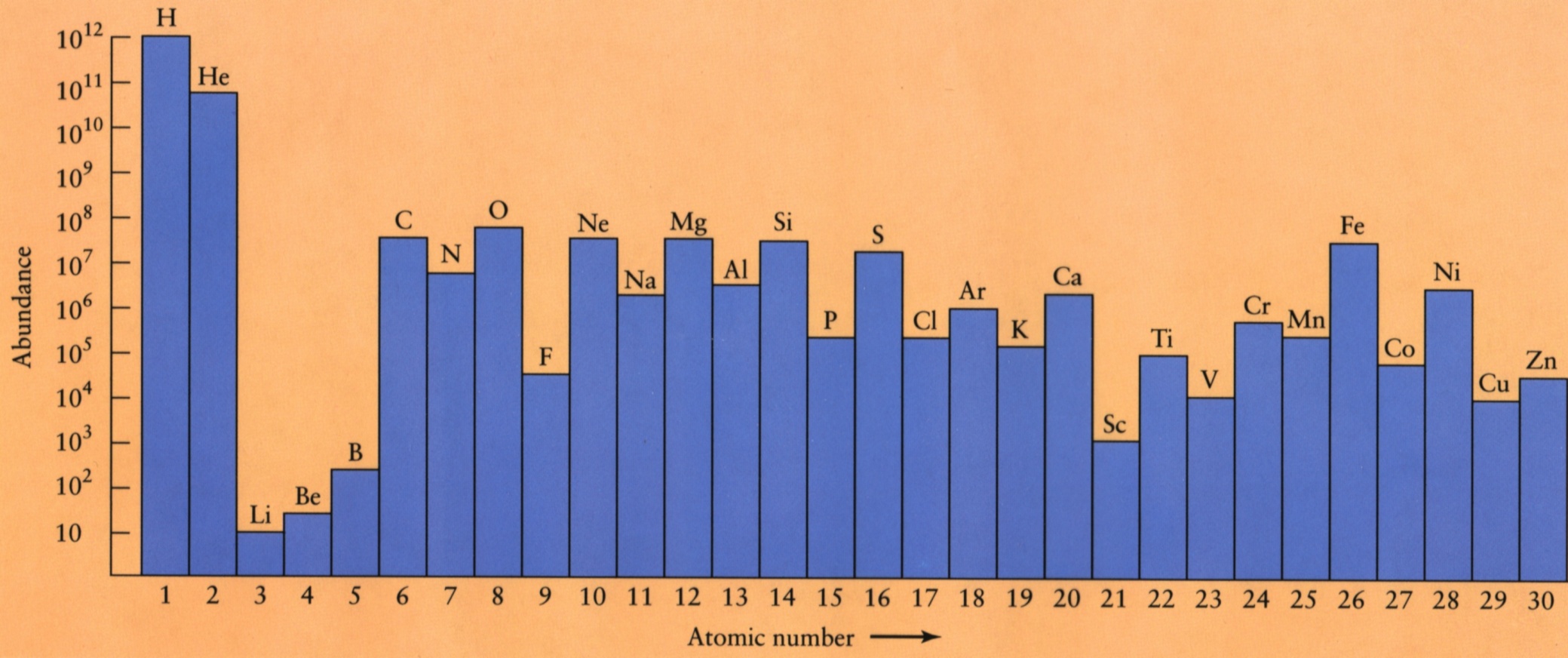 Idrogeno (H):  74 %
Elio (He):        24 %
altri elementi:   2 %
Il Sistema Solare
Mario Carpino, 30 ottobre 2013
Contrazione della protonebulosa solare
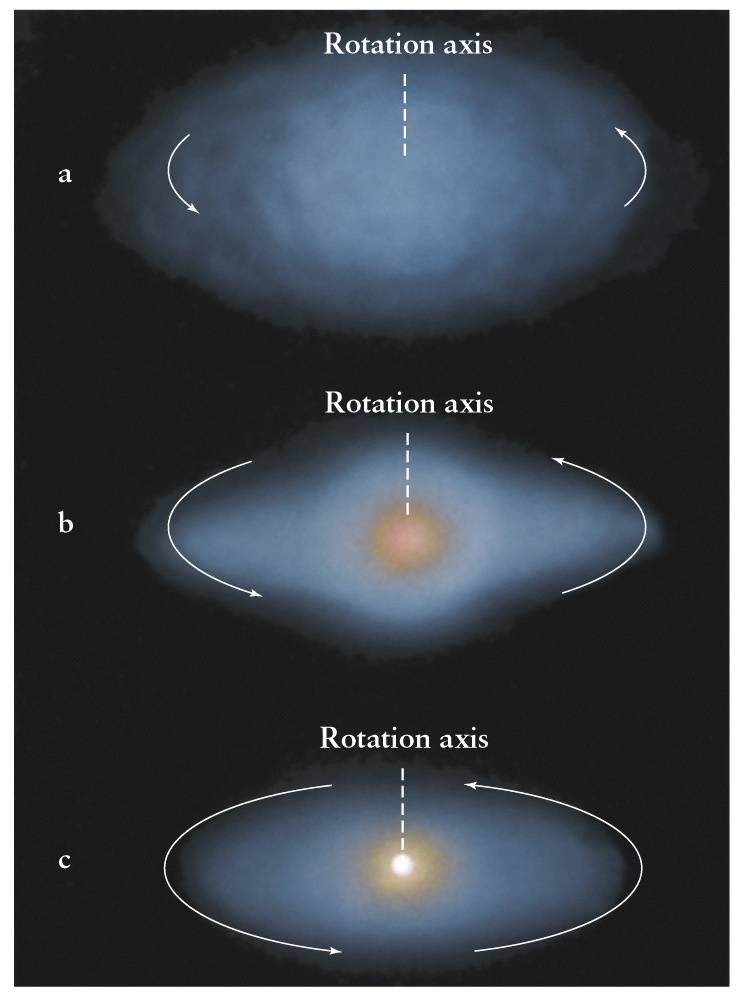 Il Sistema Solare
Mario Carpino, 30 ottobre 2013
Contrazione della protonebulosa solare
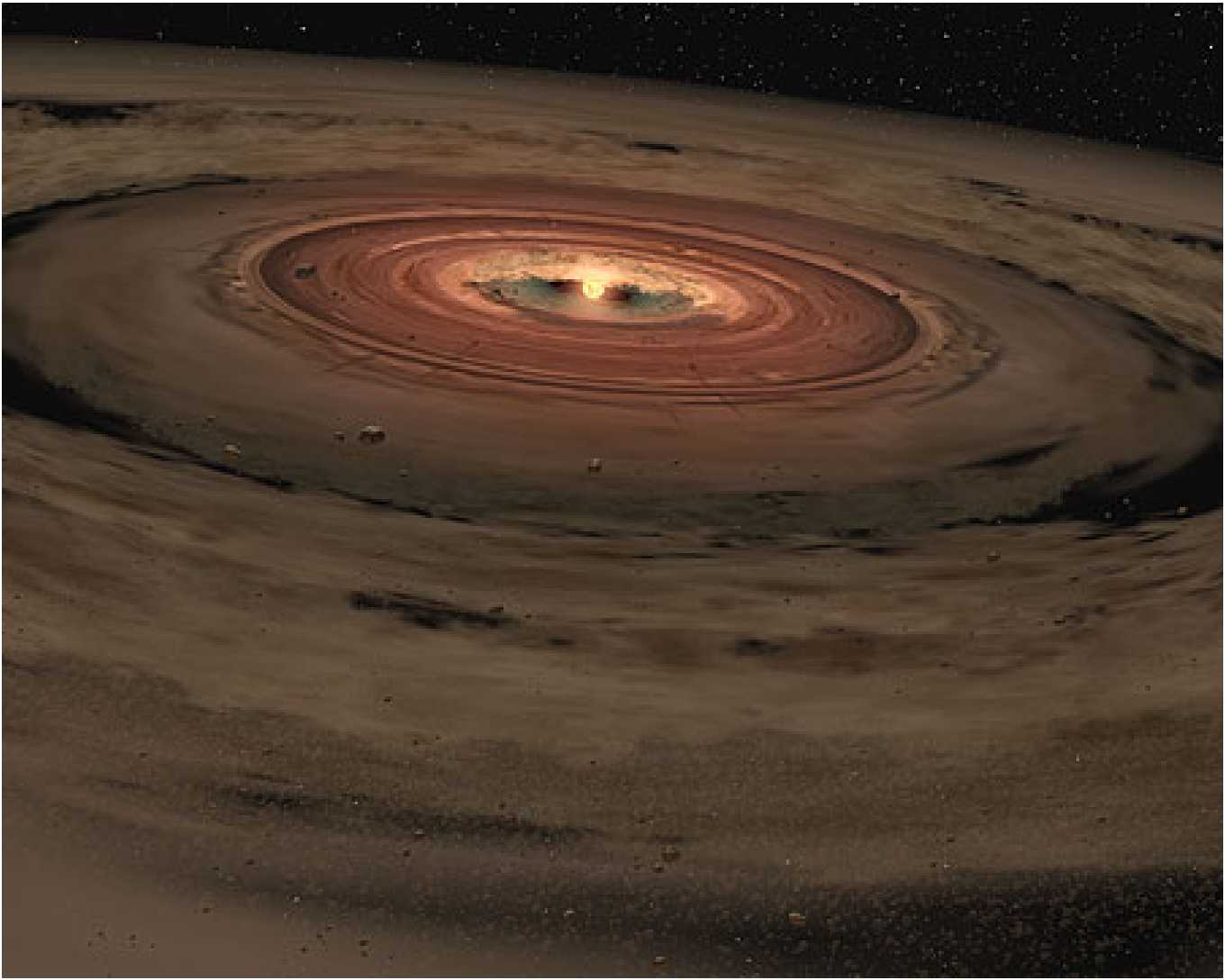 Il Sistema Solare
Mario Carpino, 30 ottobre 2013
Dischi protoplanetari
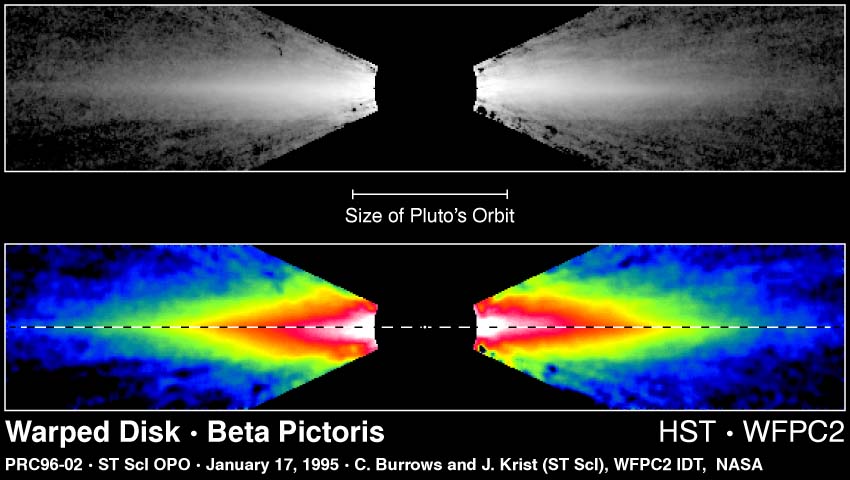 Il Sistema Solare
Mario Carpino, 30 ottobre 2013
Dischi protoplanetari
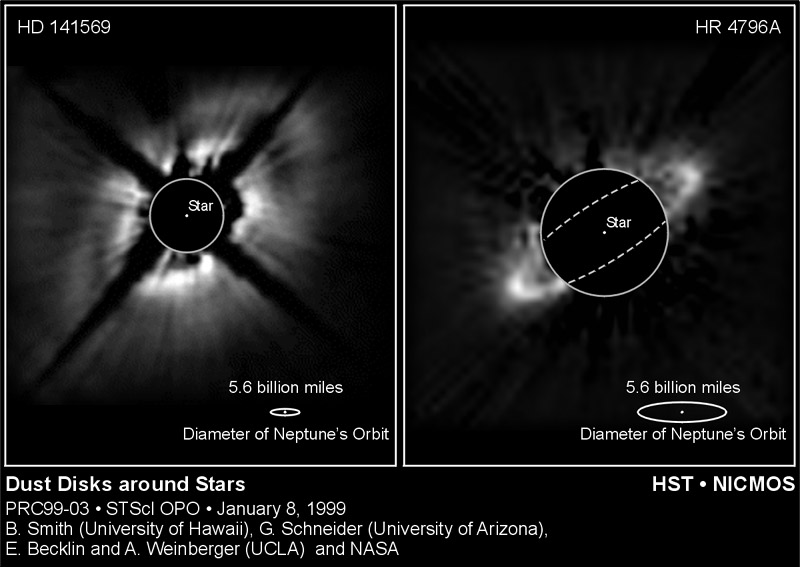 Il Sistema Solare
Mario Carpino, 30 ottobre 2013
Dischi protoplanetari
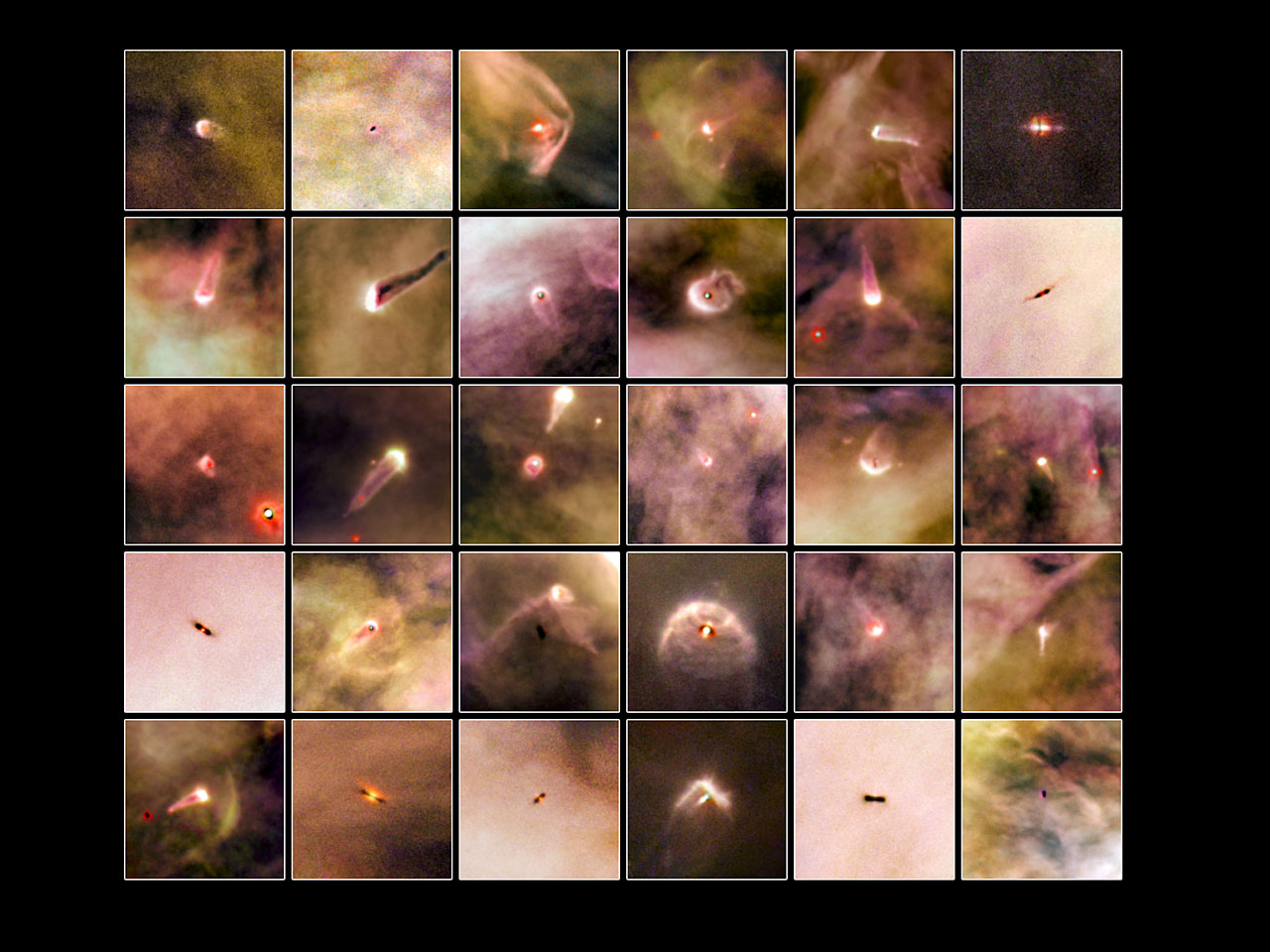 Il Sistema Solare
Mario Carpino, 30 ottobre 2013
Il proto-Sole: una stella T Tauri
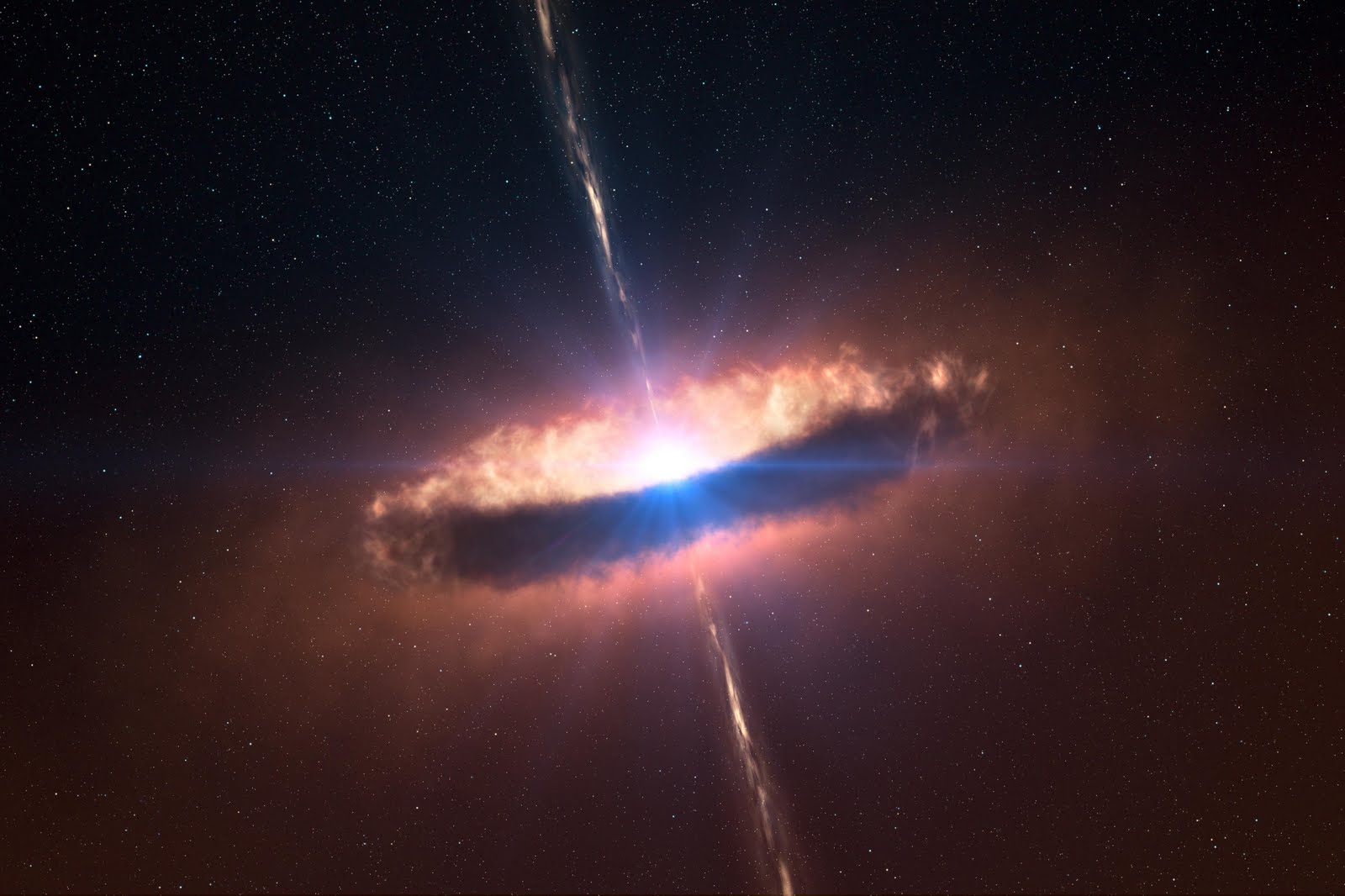 Il Sistema Solare
Mario Carpino, 30 ottobre 2013
Stelle T Tauri
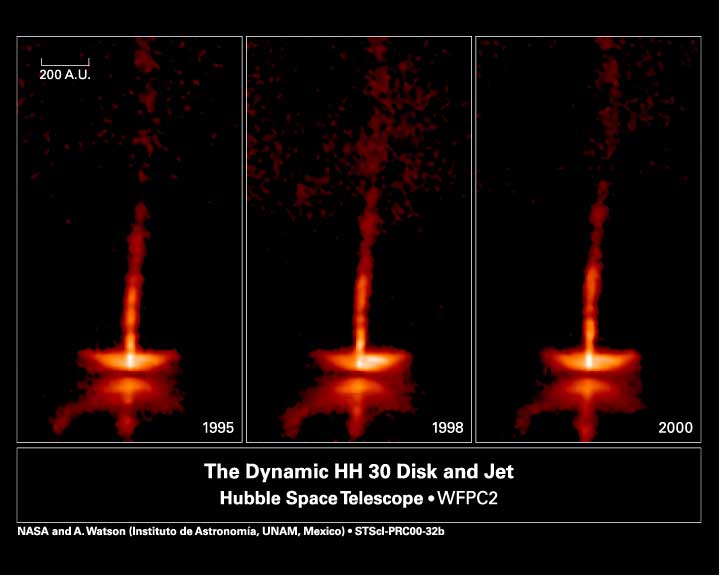 Il Sistema Solare
Mario Carpino, 30 ottobre 2013
Campi magnetici nelle stelle T Tauri
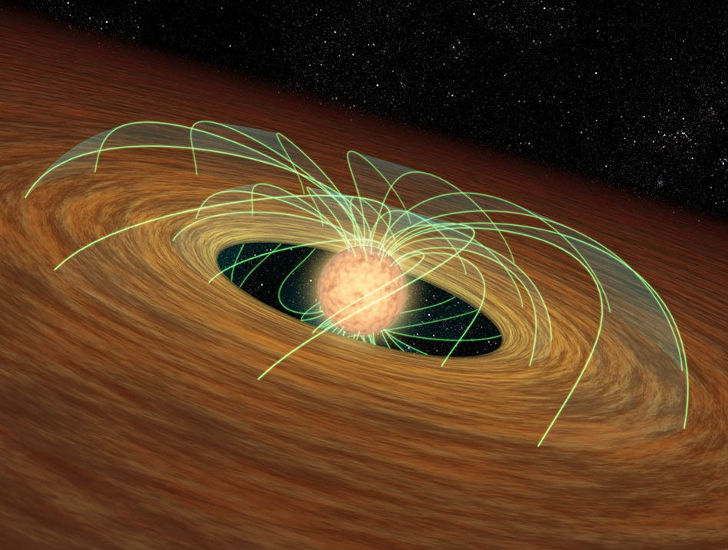 Il Sistema Solare
Mario Carpino, 30 ottobre 2013
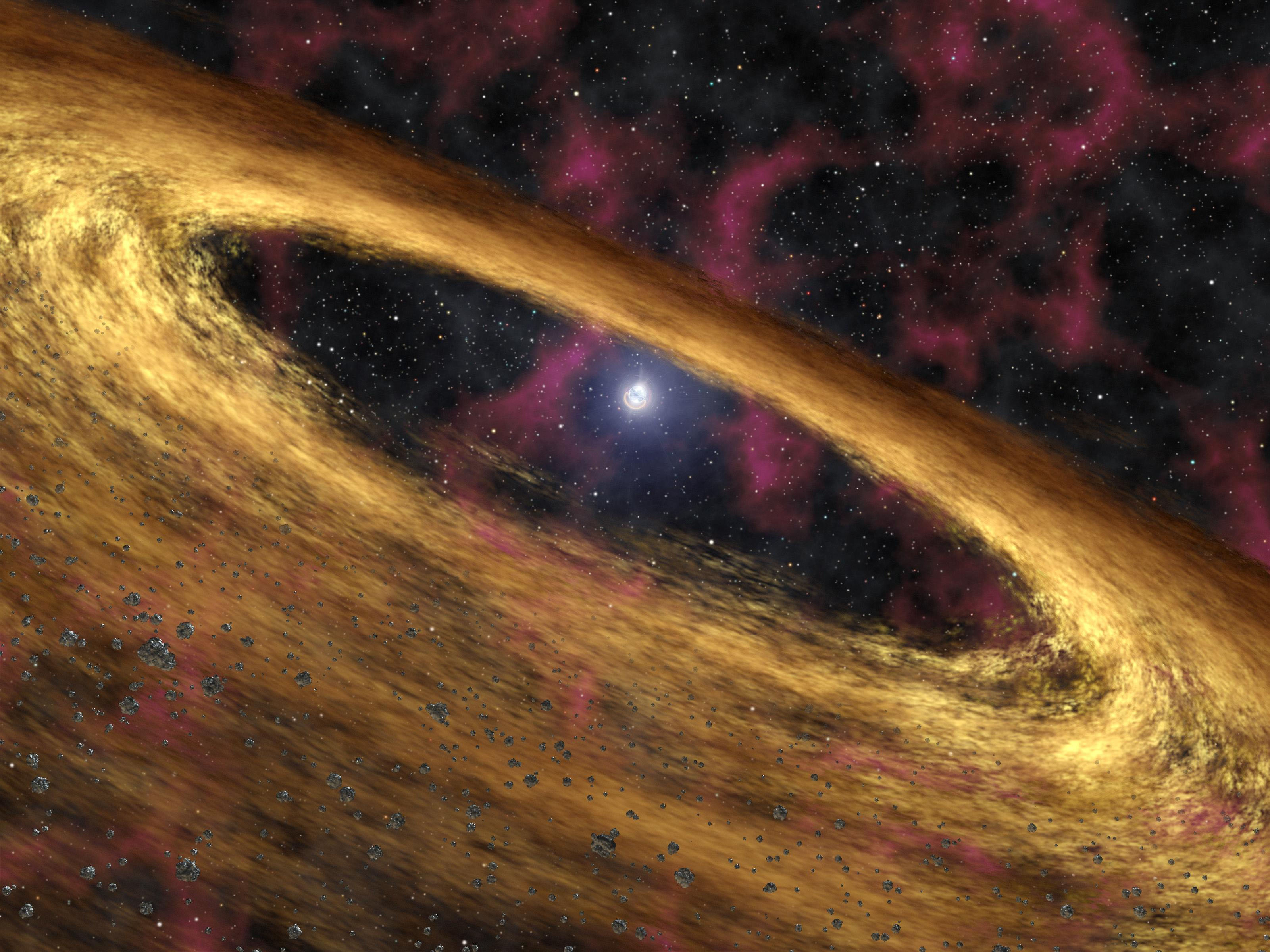 Accrezione dei protopianeti
Il Sistema Solare
Mario Carpino, 30 ottobre 2013
Accrezione nel Sistema Solare interno
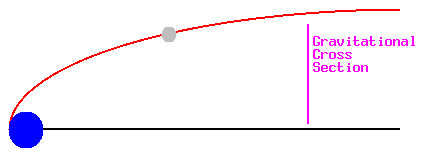 coagulazione delle polveri in planetesimi (1-10 km)
 runaway growth: formazione di embrioni planetari (0,01-0,1 M)
 fusione degli embrioni in un protopianeta
Il Sistema Solare
Mario Carpino, 30 ottobre 2013
Accrezione nel Sistema Solare esterno
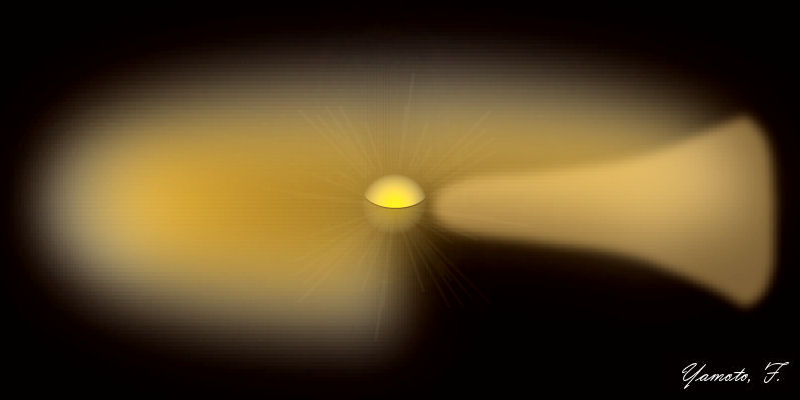 Più lenta che nel Sistema Solare interno, per diversi motivi:
minore densità di materiale (maggiore spessore del disco)
più lunga permanenza del materiale (minore intensità del vento solare)
periodi orbitali più lunghi
Il Sistema Solare
Mario Carpino, 30 ottobre 2013
Gradiente di temperatura
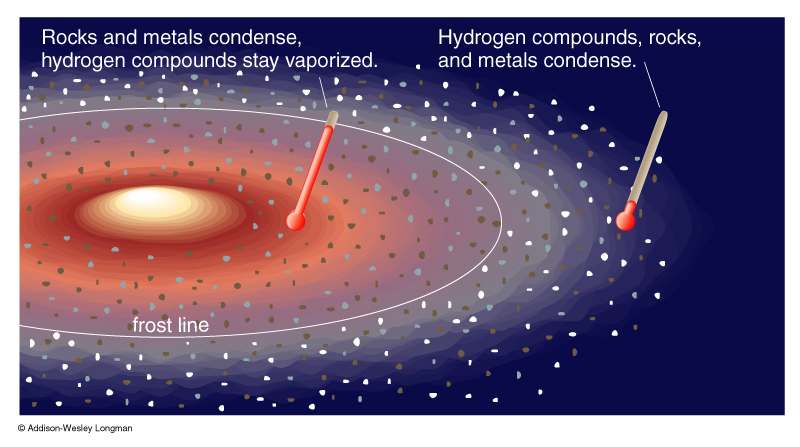 Il Sistema Solare
Mario Carpino, 30 ottobre 2013
Differenze di composizione interna
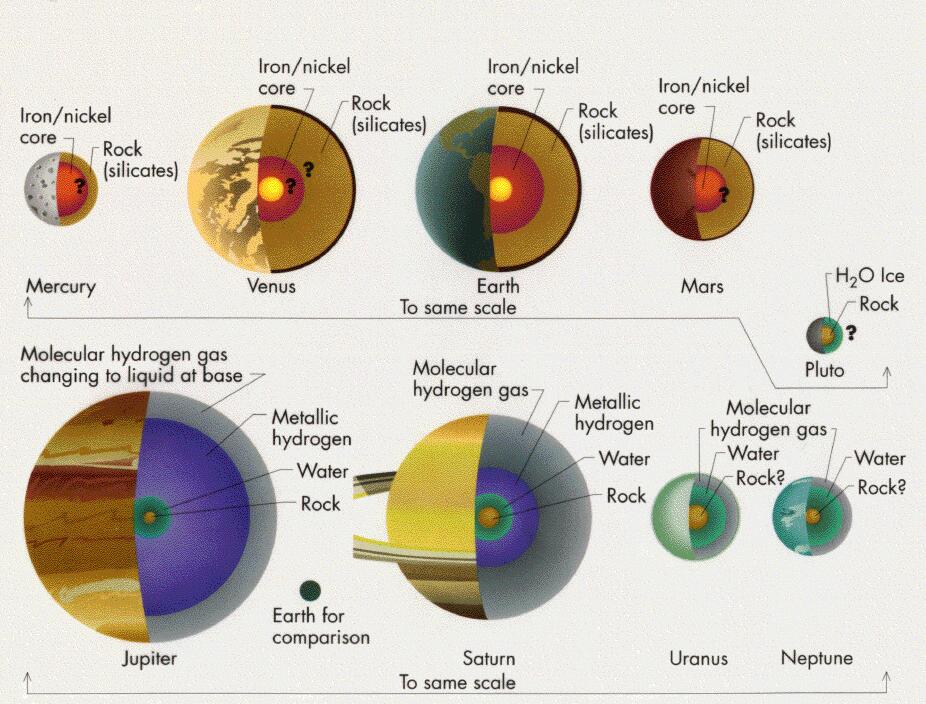 pianeti “terrestri”
(interni)
pianeti “giganti”
(esterni)
Il Sistema Solare
Mario Carpino, 30 ottobre 2013
3

Cenni di spettroscopia
Il Sistema Solare
Mario Carpino, 30 ottobre 2013
Radiazione elettromagnetica
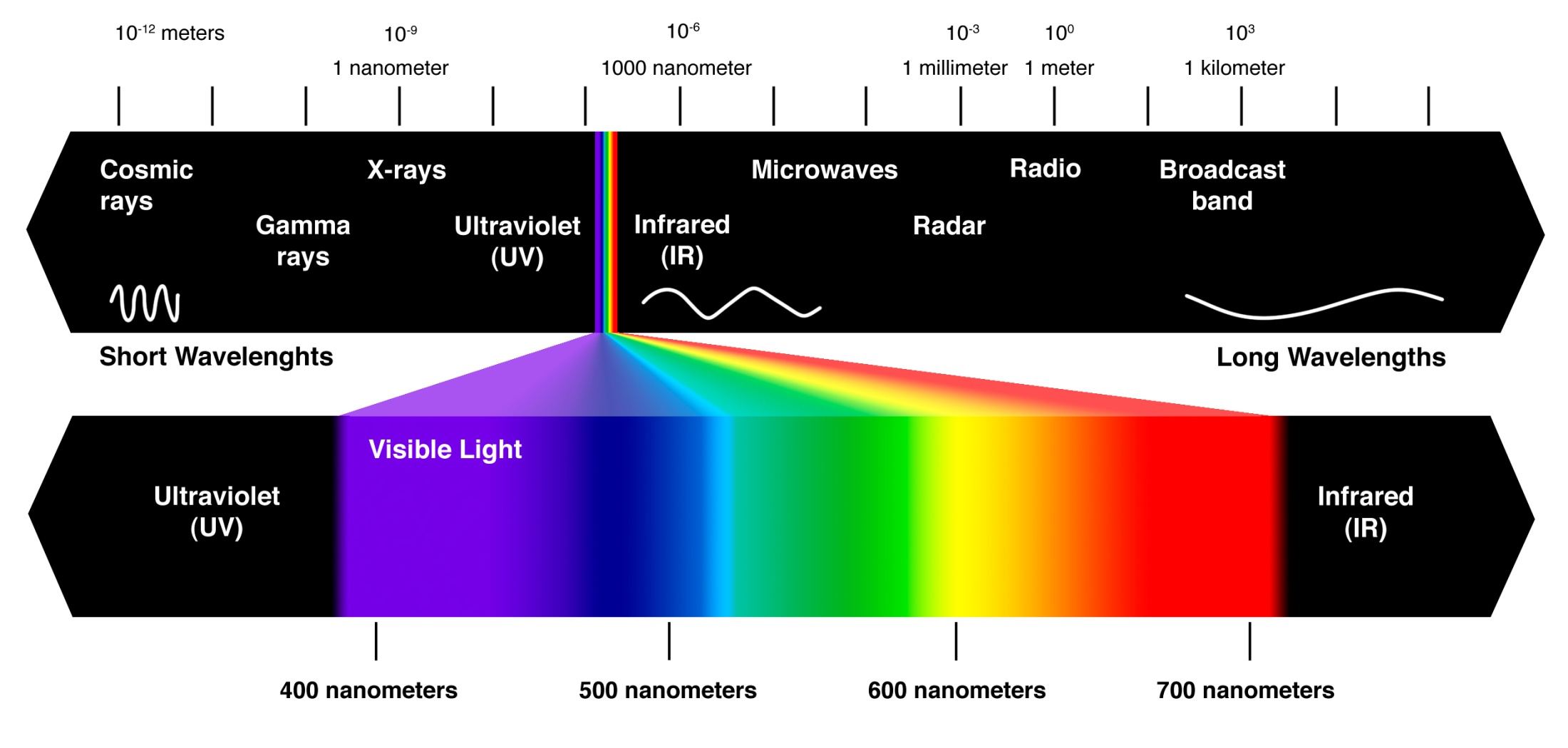 Il Sistema Solare
Mario Carpino, 30 ottobre 2013
Decomposizione spettrale
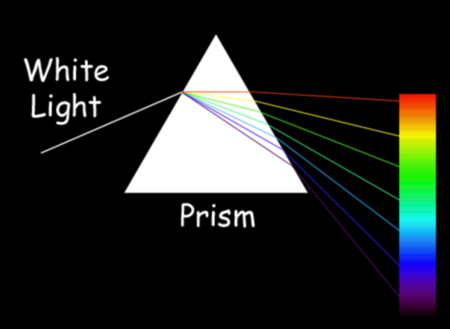 Il Sistema Solare
Mario Carpino, 30 ottobre 2013
Spettro continuo (di corpo nero)
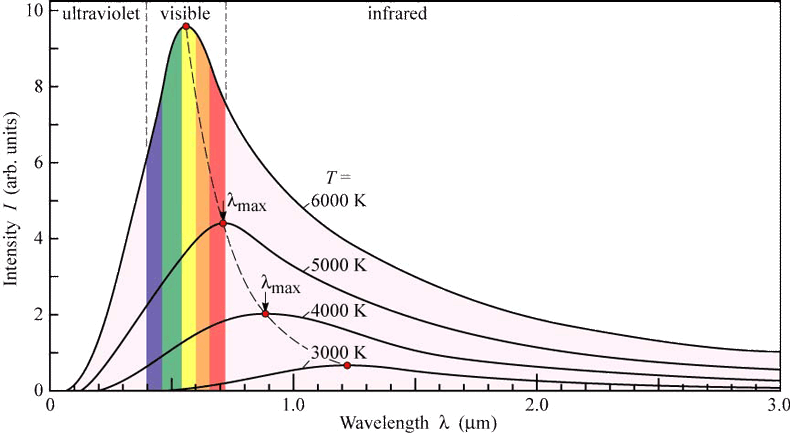 È prodotto dall’agitazione termica degli atomi
Tutte le lunghezze d’onda sono presenti (con diversa intensità)
Il picco dello spettro dipende dalla temperatura
Il Sistema Solare
Mario Carpino, 30 ottobre 2013
Righe spettrali
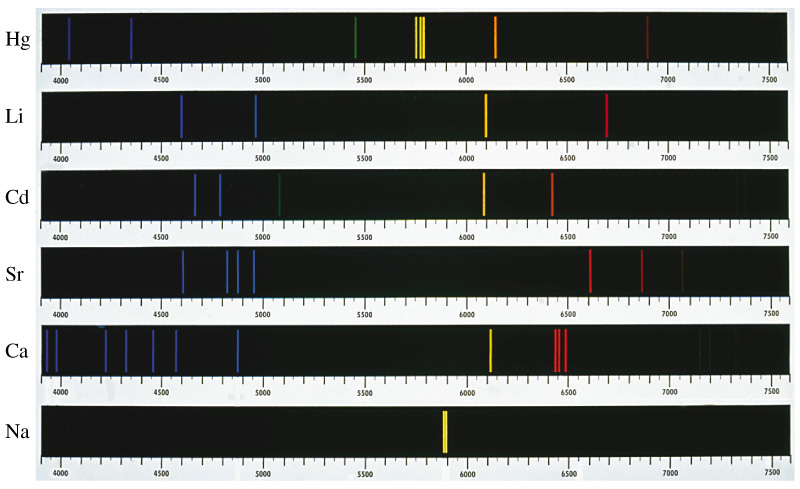 Il Sistema Solare
Mario Carpino, 30 ottobre 2013
Spettro di una stella
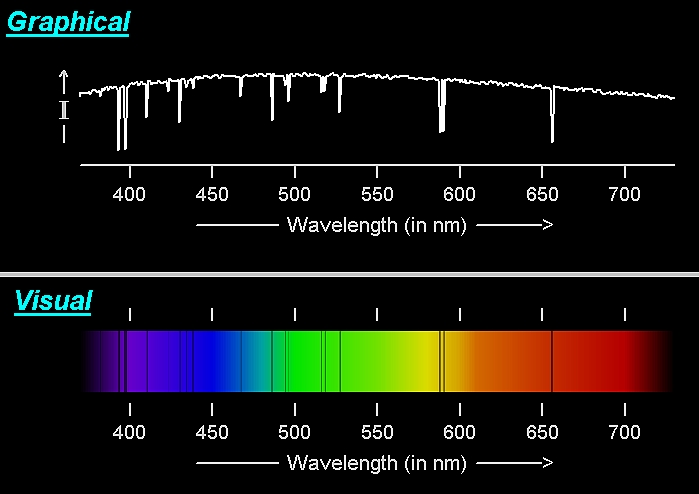 Il Sistema Solare
Mario Carpino, 30 ottobre 2013
Effetto Doppler
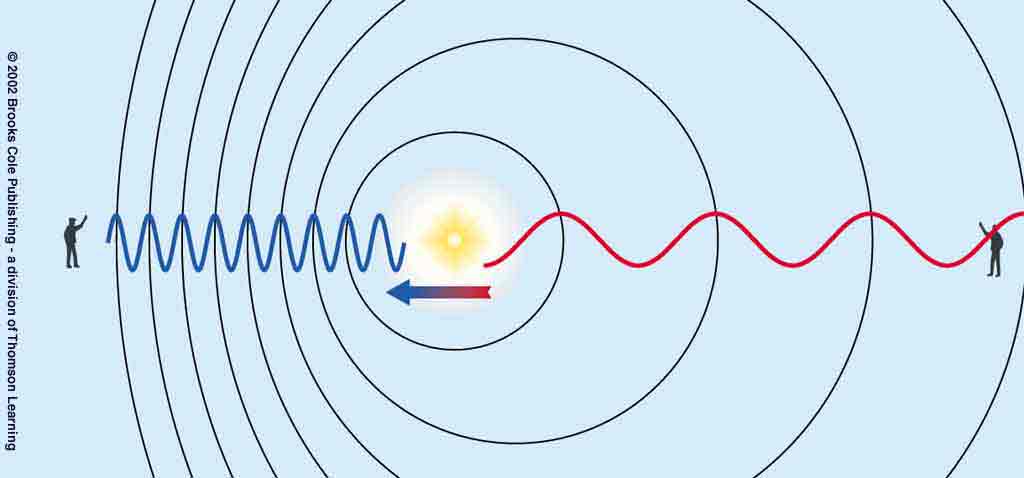 Il Sistema Solare
Mario Carpino, 30 ottobre 2013
Effetto Doppler
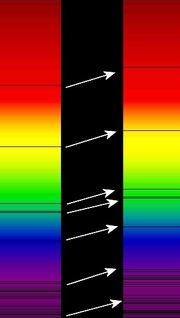 Il Sistema Solare
Mario Carpino, 30 ottobre 2013
Spettroscopia: concetti fondamentali
Dallo spettro di una stella è possibile determinare:

temperatura superficiale
massa
composizione chimica
velocità radiale (avvicinamento o allontanamento)
Il Sistema Solare
Mario Carpino, 30 ottobre 2013
4

I pianeti extrasolari
Il Sistema Solare
Mario Carpino, 30 ottobre 2013
I pianeti extrasolari sono (quasi) invisibili
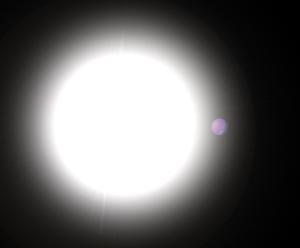 Il Sistema Solare
Mario Carpino, 30 ottobre 2013
Effetti della turbolenza atmosferica
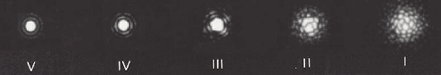 Il Sistema Solare
Mario Carpino, 30 ottobre 2013
Metodi di detezione
spettroscopia (velocità radiale)
 fotometria (occultazioni)
 ritardi nei segnali di pulsar
 astrometria di precisione
 microlensing gravitazionale
 immagini dirette:
 ottiche adattive
 interferometria (da terra e dallo spazio)
 immagini nell’infrarosso termico
Il Sistema Solare
Mario Carpino, 30 ottobre 2013
I pianeti si muovono attorno al Sole?
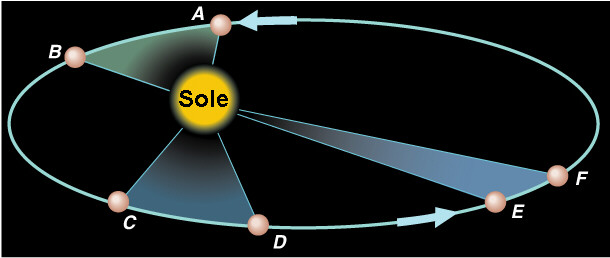 Il Sistema Solare
Mario Carpino, 30 ottobre 2013
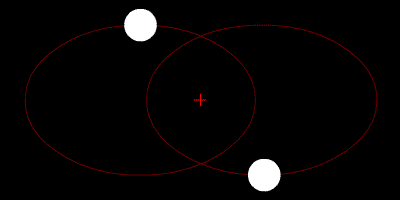 Il Sistema Solare
Mario Carpino, 30 ottobre 2013
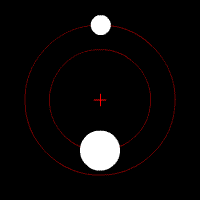 Il Sistema Solare
Mario Carpino, 30 ottobre 2013
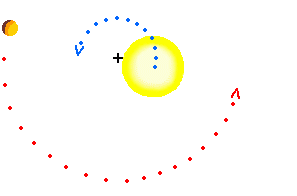 Il Sistema Solare
Mario Carpino, 30 ottobre 2013
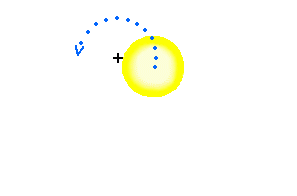 Il Sistema Solare
Mario Carpino, 30 ottobre 2013
Detezione per effetto Doppler
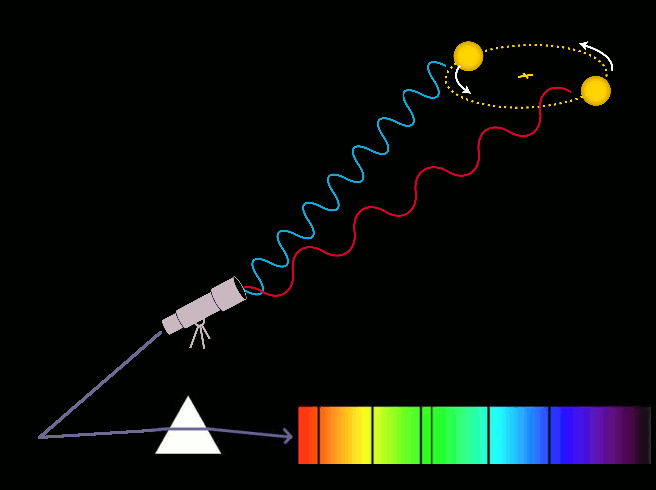 Il Sistema Solare
Mario Carpino, 30 ottobre 2013
Curva di velocità radiale (HD187123)
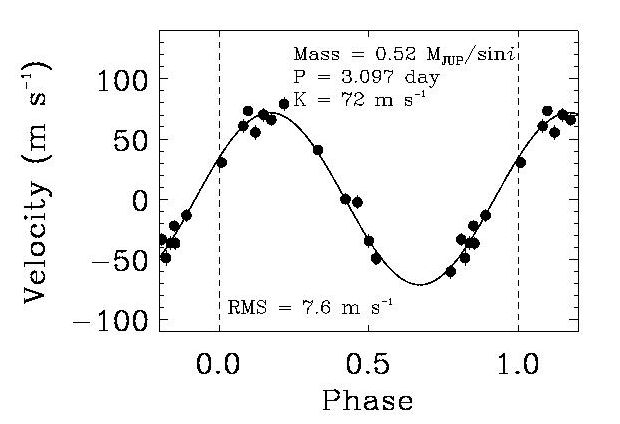 M  0,52 MGiove     a = 0,042 AU    periodo = 3,09 d    e = 0,03
Il Sistema Solare
Mario Carpino, 30 ottobre 2013
Curva di velocità radiale (16 Cyg B)
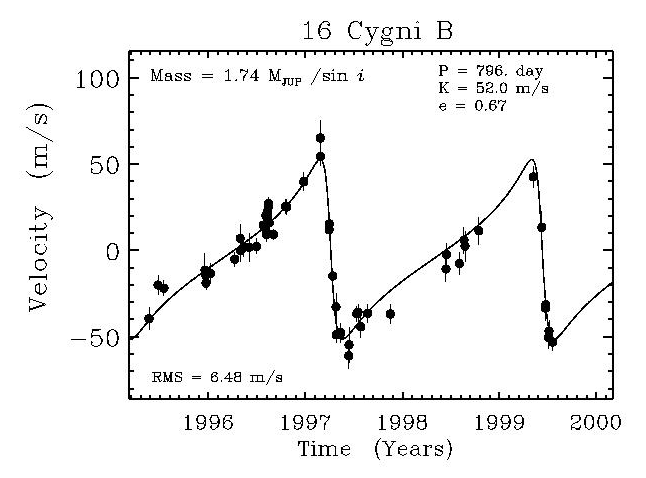 M  1,5 MGiove     a = 1,72 AU    periodo = 804 d    e = 0,63
Il Sistema Solare
Mario Carpino, 30 ottobre 2013
Seconda legge di Keplero
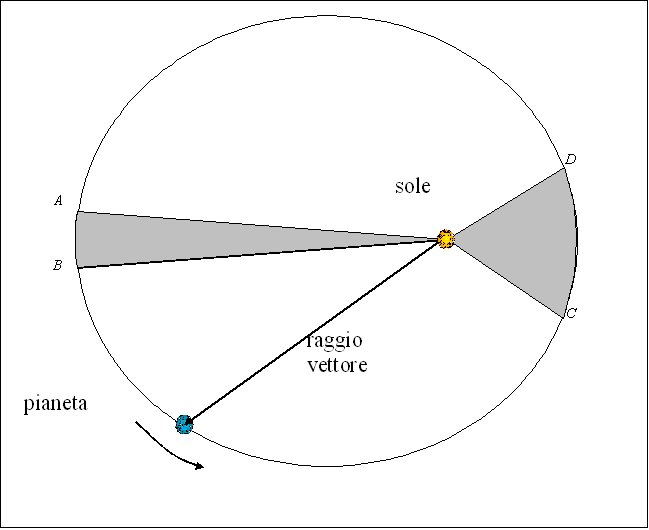 Il raggio vettore del pianeta descrive aree uguali in tempi uguali
Geografia astronomica
Mario Carpino, 26 ottobre 2011
Curva di velocità radiale ( And)
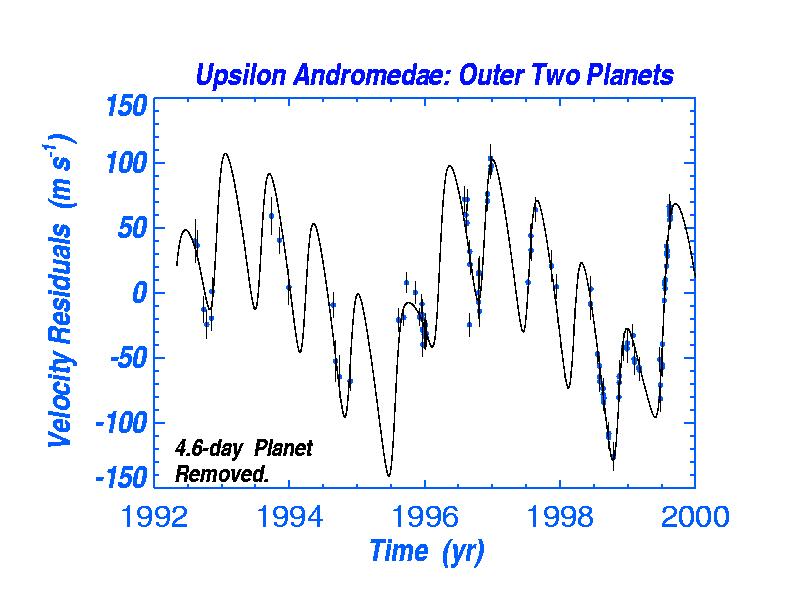 Il Sistema Solare
Mario Carpino, 30 ottobre 2013
Metodo della velocità radiale
Permette di determinare:

 periodo orbitale
 semiasse maggiore dell’orbita
 massa (limite inferiore)
 forma dell’orbita (eccentricità)
Il Sistema Solare
Mario Carpino, 30 ottobre 2013
Detezione fotometrica (occultazione)
Il Sistema Solare
Mario Carpino, 30 ottobre 2013
Transito di Venere sul Sole
8 giugno 2004
Il Sistema Solare
Mario Carpino, 30 ottobre 2013
[Speaker Notes: Un fenomeno del genere può essere osservato direttamente nel caso di pianeti del Sistema Solare (ad esempio la fotografia qui riprodotta si riferisce al transito di Venere sul Sole avvenuto nel 2004) ma non nel caso di altre stelle, a causa della loro enorme distanza: non è possibile risolvere la forma della stella, che ci appare come una sorgente puntiforme, né tantomeno osservare su di essa la piccola macchia oscura costituita dalla sagoma del pianeta. È possibile però cercare di misurare la variazione di luminosità totale della stella e da essa ricavare informazioni sul pianeta.
Una campagna di ricerca di pianeti extrasolari basata su questo metodo richiede quindi di misurare con grande precisione la luminosità di un vasto campione di stelle, ripetendo periodicamente le misurazioni nel tentativo di evidenziare piccole variazioni di luminosità. Le stelle che mostrano variazioni vengono poi osservate in modo sistematico al fine di ottenere la loro curva di luce (cioè un grafico che mostra la luminosità in funzione del tempo) e interpretarla, escludendo che i cambiamenti di luminosità siano dovuti a cause diverse dall’eclisse di un pianeta.]
Detezione fotometrica (occultazione)
Il Sistema Solare
Mario Carpino, 30 ottobre 2013
Detezione fotometrica (occultazione)
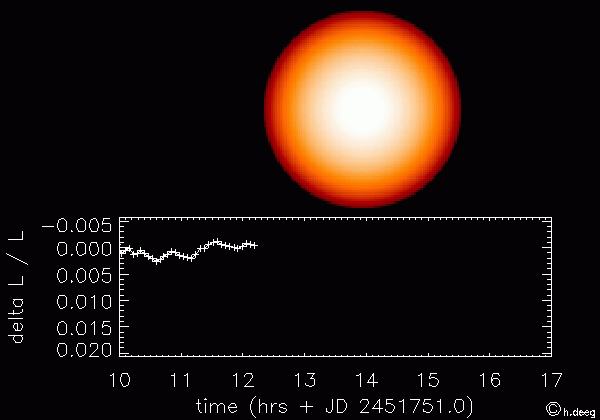 Il Sistema Solare
Mario Carpino, 30 ottobre 2013
Detezione fotometrica (occultazione)
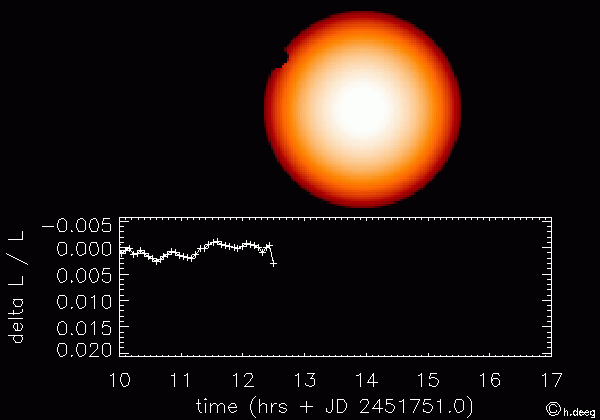 Il Sistema Solare
Mario Carpino, 30 ottobre 2013
Detezione fotometrica (occultazione)
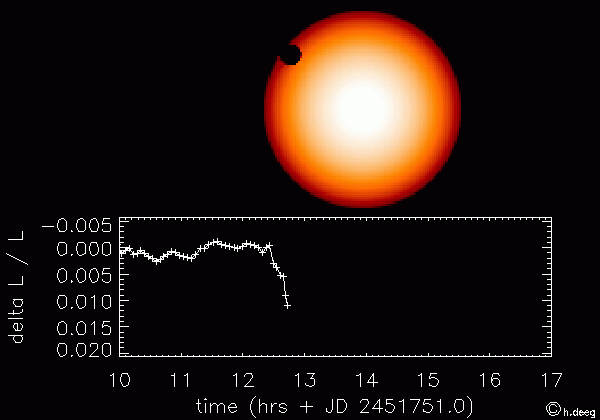 Il Sistema Solare
Mario Carpino, 30 ottobre 2013
Detezione fotometrica (occultazione)
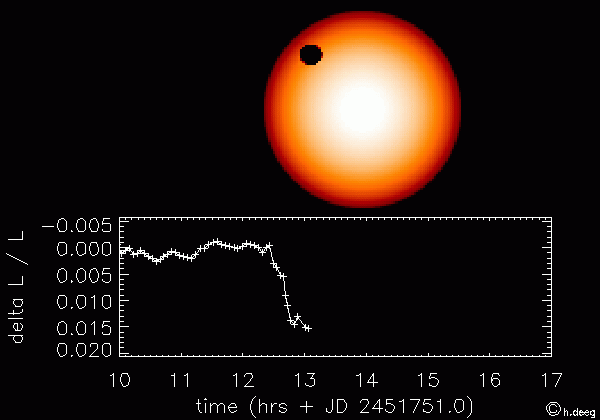 Il Sistema Solare
Mario Carpino, 30 ottobre 2013
Detezione fotometrica (occultazione)
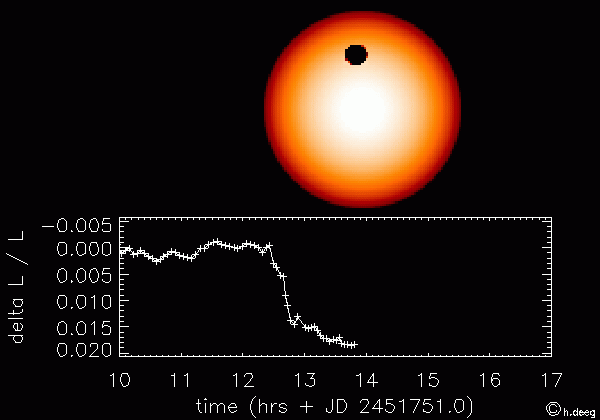 Il Sistema Solare
Mario Carpino, 30 ottobre 2013
Detezione fotometrica (occultazione)
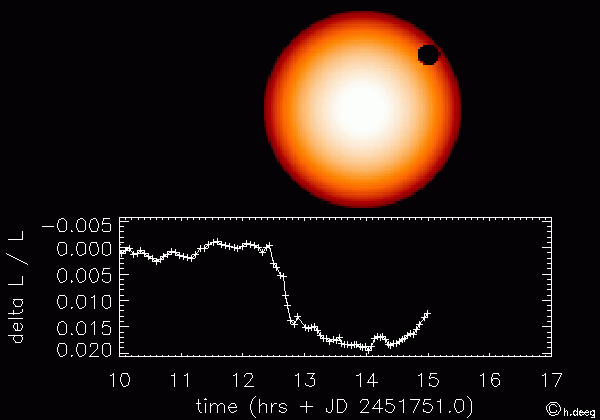 Il Sistema Solare
Mario Carpino, 30 ottobre 2013
Detezione fotometrica (occultazione)
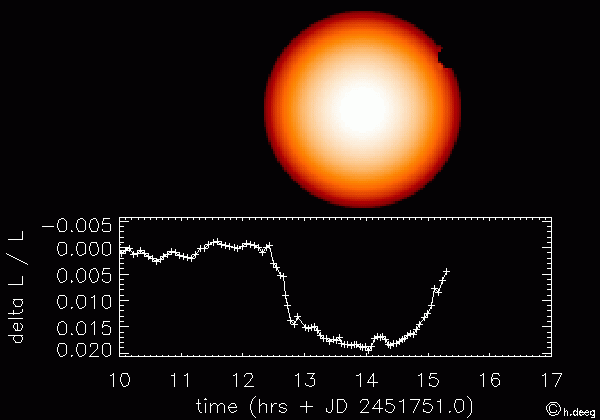 Il Sistema Solare
Mario Carpino, 30 ottobre 2013
Detezione fotometrica (occultazione)
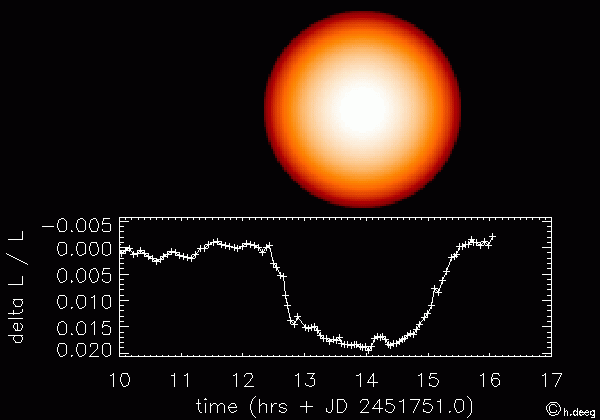 Il Sistema Solare
Mario Carpino, 30 ottobre 2013
Metodo fotometrico
Permette di determinare:

 periodo orbitale
 semiasse maggiore dell’orbita
 diametro del pianeta
 orientazione dell’orbita
Il Sistema Solare
Mario Carpino, 30 ottobre 2013
Fotometria dallo spazio
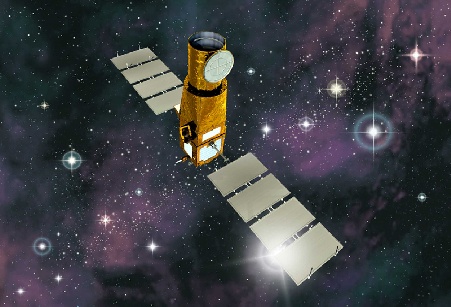 COROT
(Europa, Brasile)

Lancio: dicembre 2006
Il Sistema Solare
Mario Carpino, 30 ottobre 2013
Fotometria dallo spazio
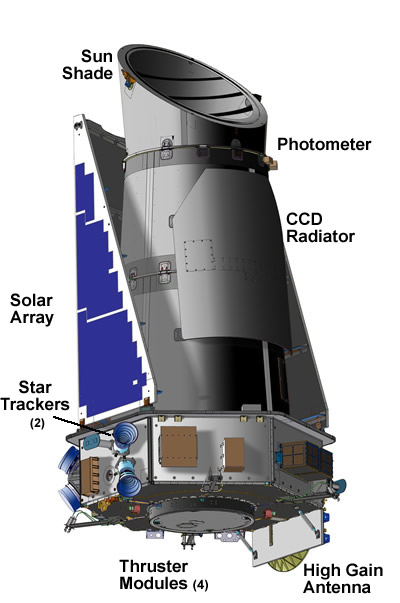 KEPLER (NASA)

Lancio: marzo 2009
Il Sistema Solare
Mario Carpino, 30 ottobre 2013
Spettroscopia di sistemi fotometrici
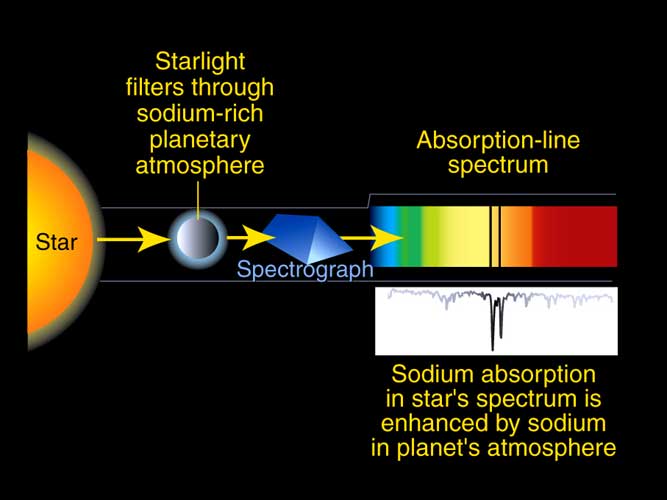 Il Sistema Solare
Mario Carpino, 30 ottobre 2013
Nuovi metodi per ottenere immagini
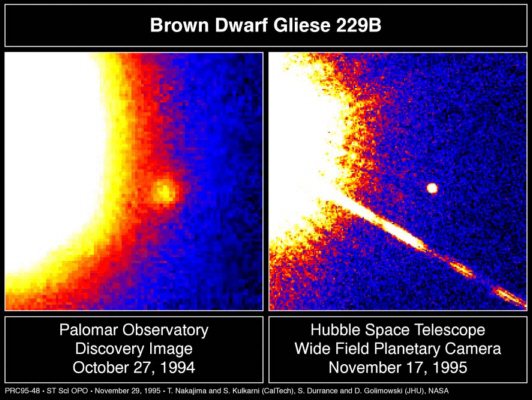 Il Sistema Solare
Mario Carpino, 30 ottobre 2013
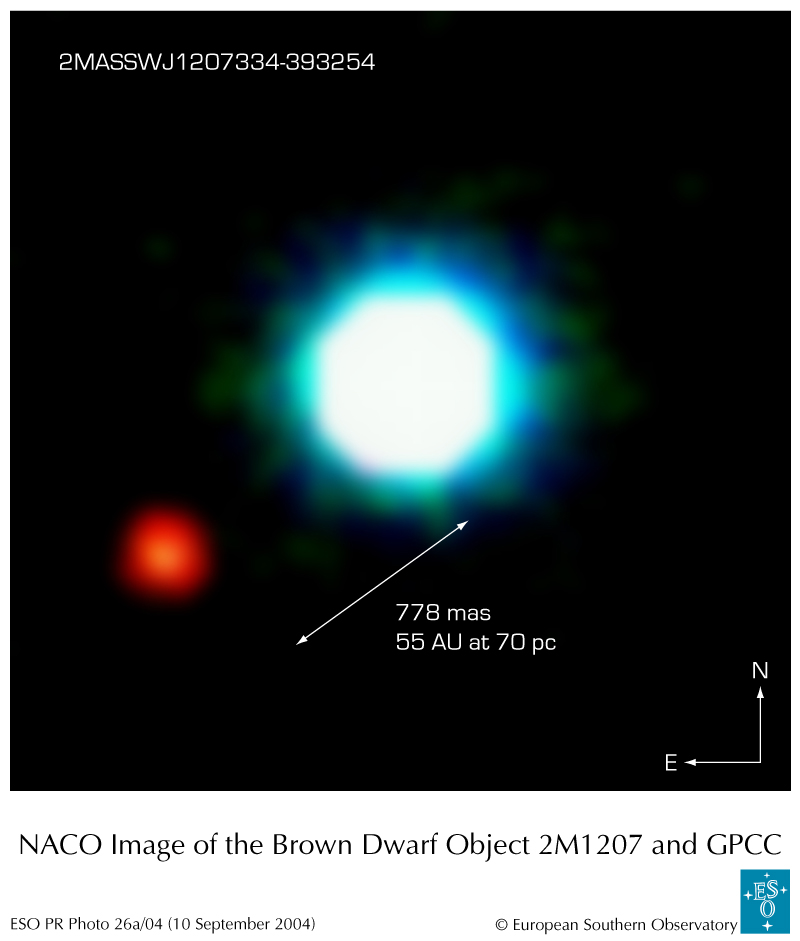 Pianeta 2M1207 b
Distanza: 170 anni luce

Scoperta: 2004

Massa: 4 MGiove

Raggio orbita: 45-50 AU
Il Sistema Solare
Mario Carpino, 30 ottobre 2013
Nuovi metodi per ottenere immagini
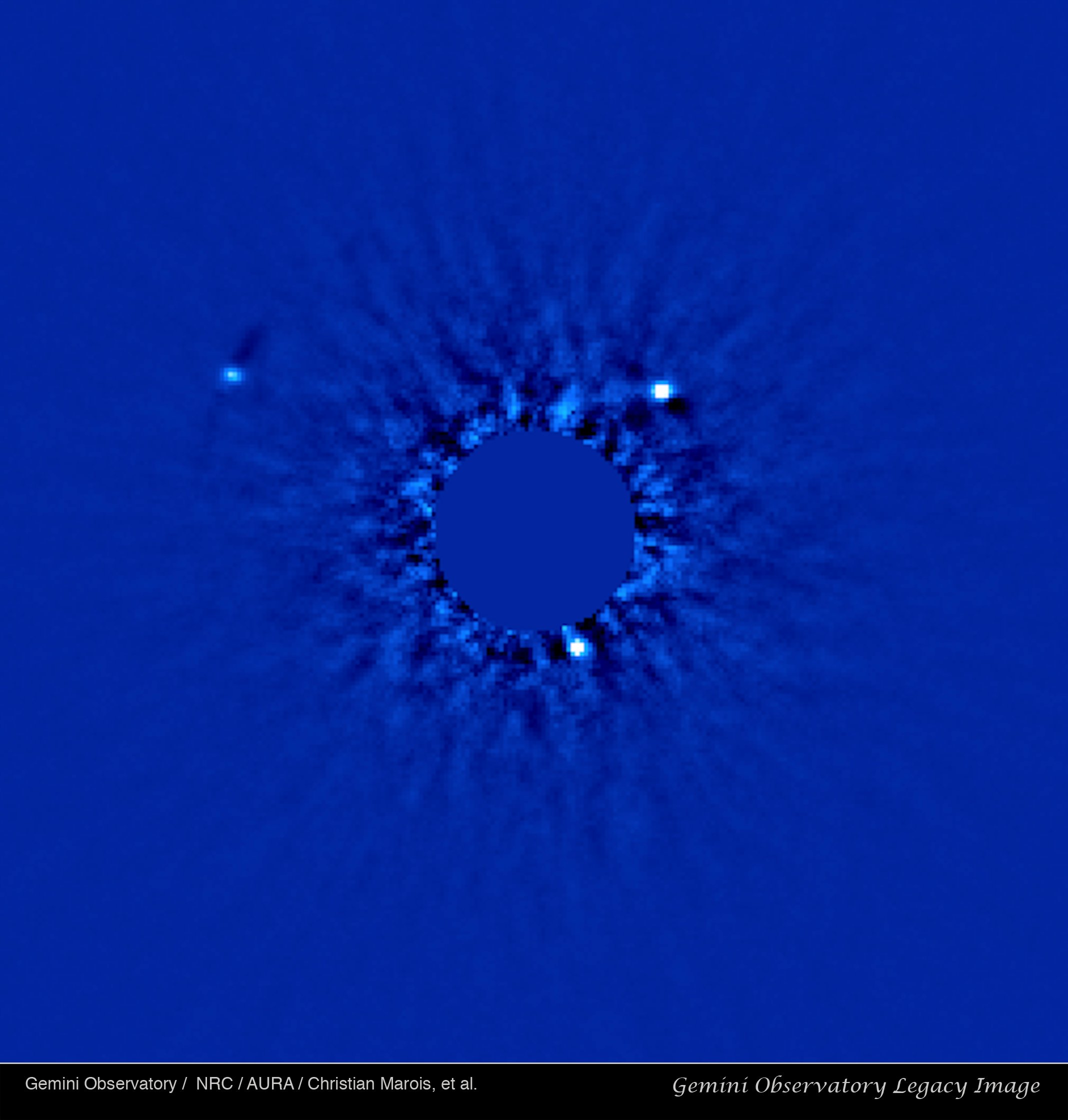 Sistema planetario di HR 8799
Il Sistema Solare
Mario Carpino, 30 ottobre 2013
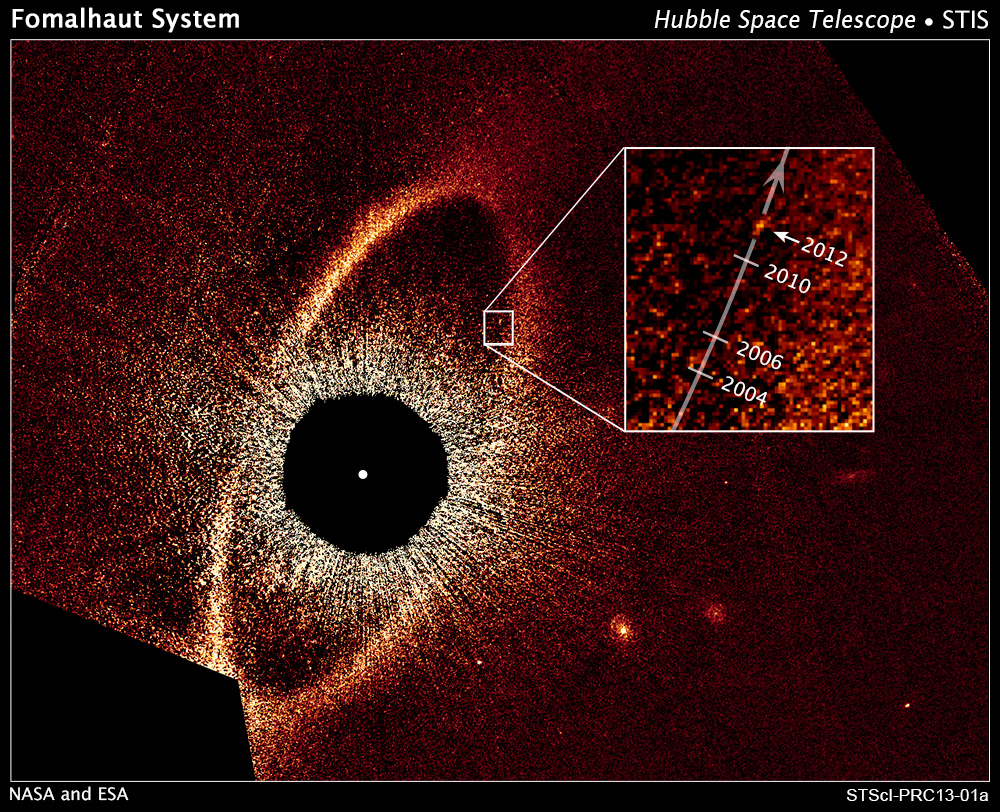 Un po’ di statistica
Sistemi trovati finora (ottobre 2013):

 1030 pianeti
 784 sistemi planetari (170 multipli)
Il Sistema Solare
Mario Carpino, 30 ottobre 2013
Un po’ di statistica
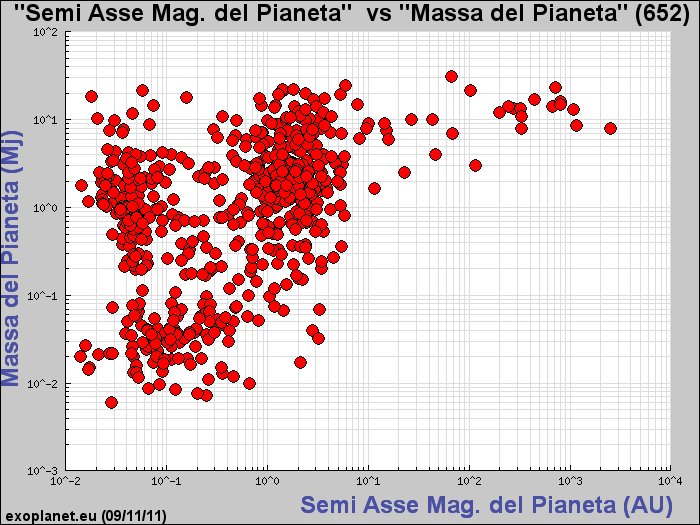 Il Sistema Solare
Mario Carpino, 30 ottobre 2013
Un po’ di statistica
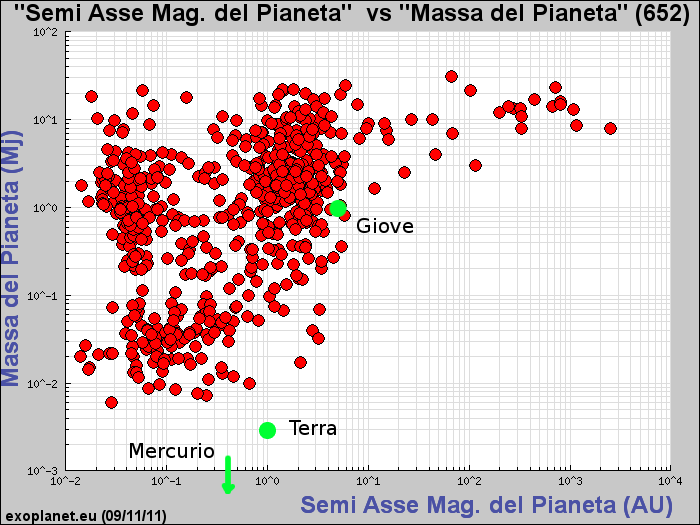 Il Sistema Solare
Mario Carpino, 30 ottobre 2013
Un po’ di statistica
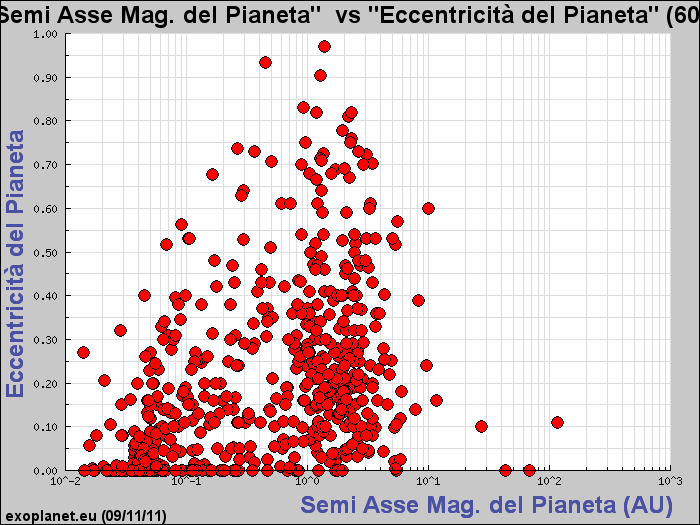 Il Sistema Solare
Mario Carpino, 30 ottobre 2013
Un po’ di statistica
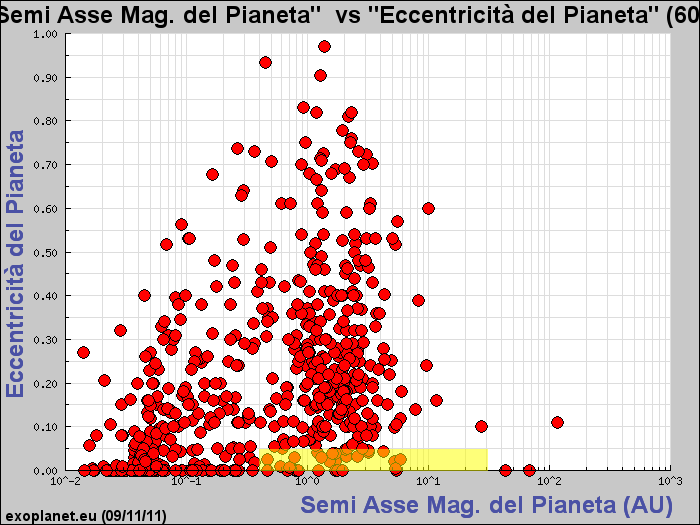 Il Sistema Solare
Mario Carpino, 30 ottobre 2013